Deep learning image denoising for a cost-effective walk-through pet design with sparse detector coverage
Maya Abi Akl, Florence Muller, Jens Maebe, Meysam Dadgar, 
Othmane Bouhali & Stefaan Vandenberghe

MEDISIP, Department of Electronics and Information Systems, Ghent University, Belgium
Maya.AbiAkl@ugent.be
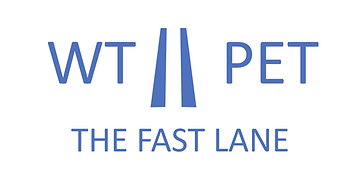 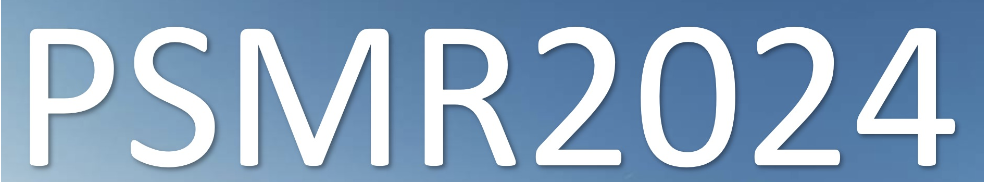 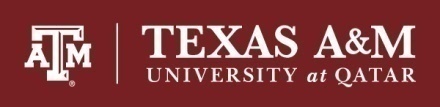 Walk-Through PET conceptWalk-Through PET system designdeep learning	model for image denoisingResultsconclusion and future work
WT-PET concept: Vertical flat panels of monolithic detectors
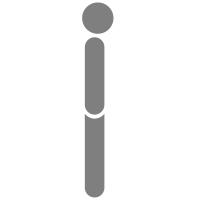 50 cm
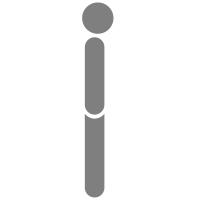 High throughput (no bed – 30s scan)
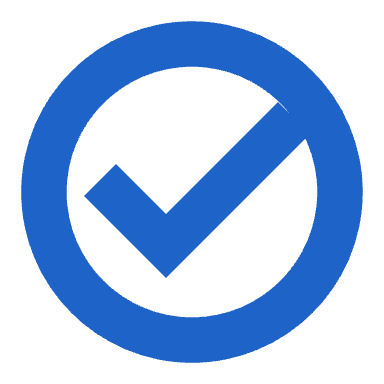 Short/lower-dose scans
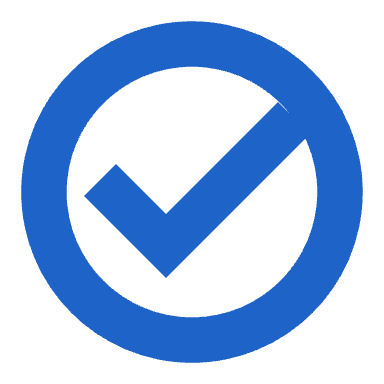 106 cm
Smaller footprint 
(2 x 1.5 x 2.3 m3)
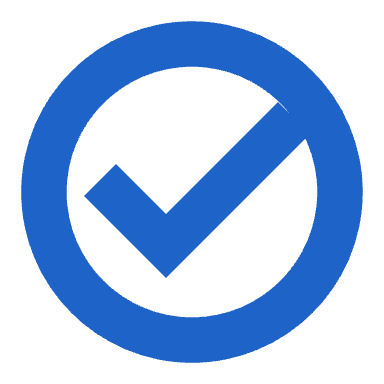 82 cm
Lower cost (1.9x less detector surface) 3-4 MEuro
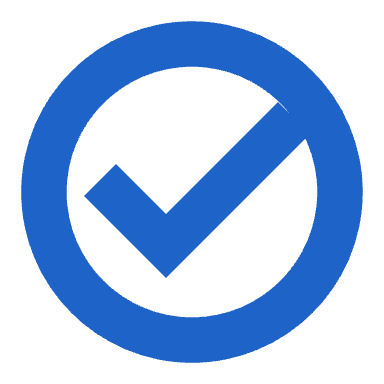 106 cm
71 cm
Superior spatial resolution + DOI (monolithic detectors)
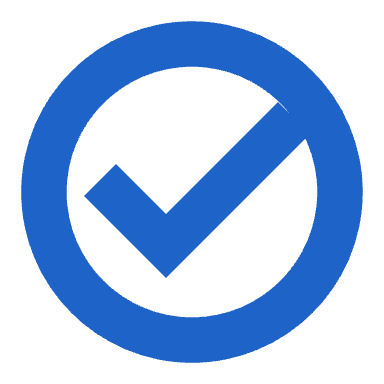 Long axial FOV
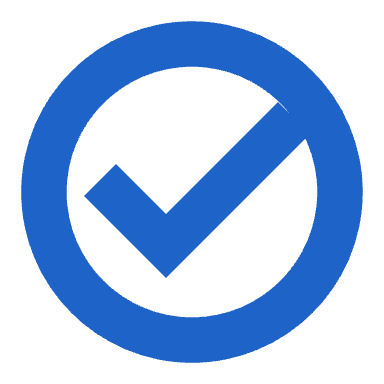 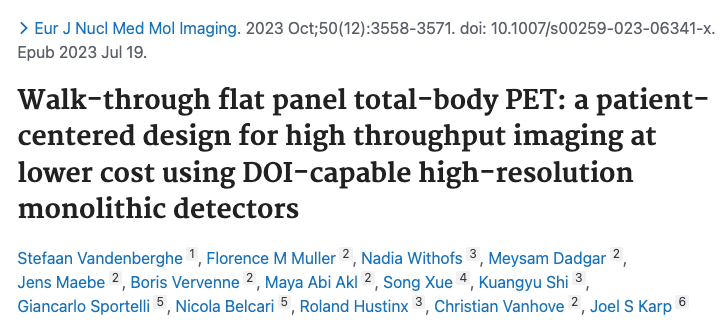 3
WT-PET: flat panels of monolithic detectors
12
LYSO 50 x 50 x 16 mm3
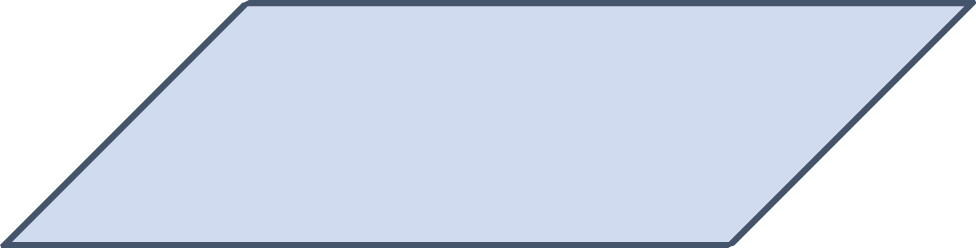 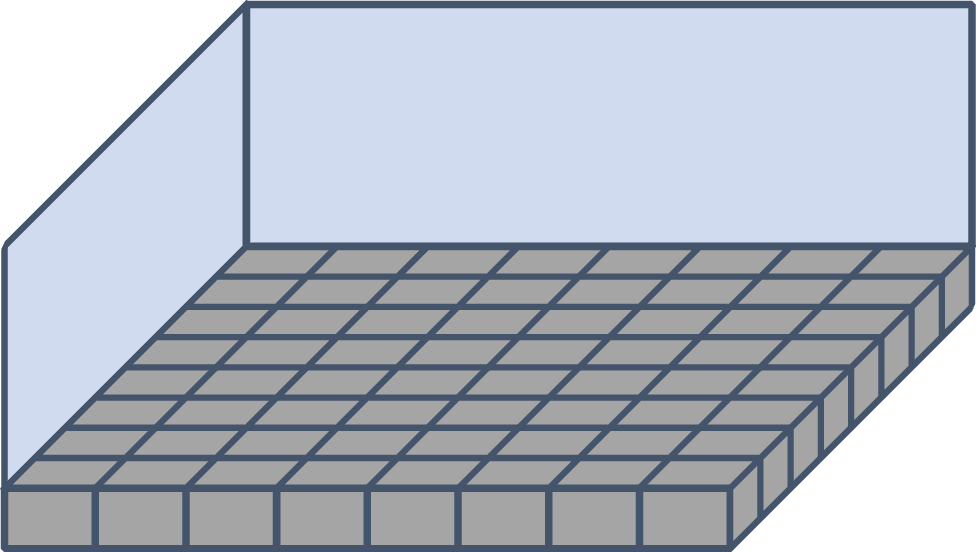 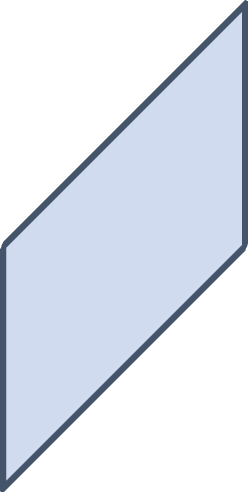 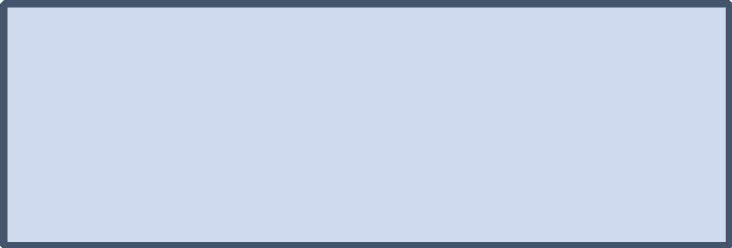 20
1.14 mm FWHM spatial resolution + 6 virtual DOI layers (experimental results) [1]
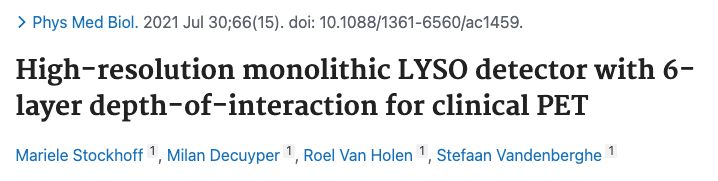 4
First prototype
Q1-Q2 2025
Project timeline 2022-2025
Detector & CT design
Q1-Q4 2024
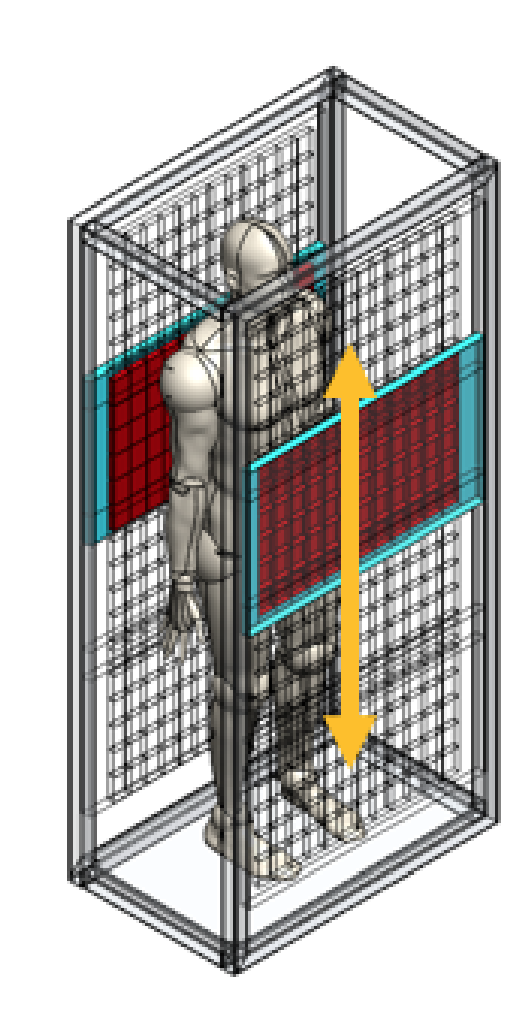 Simulations & Recon & Motion
Q1-Q4 2023
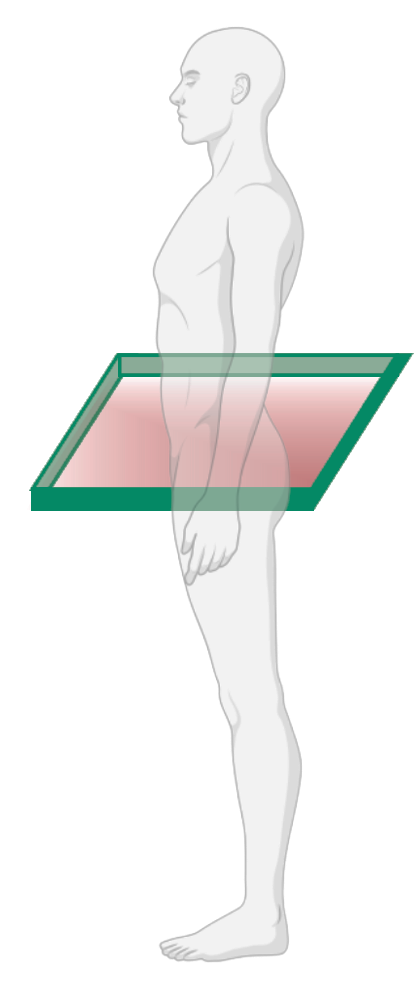 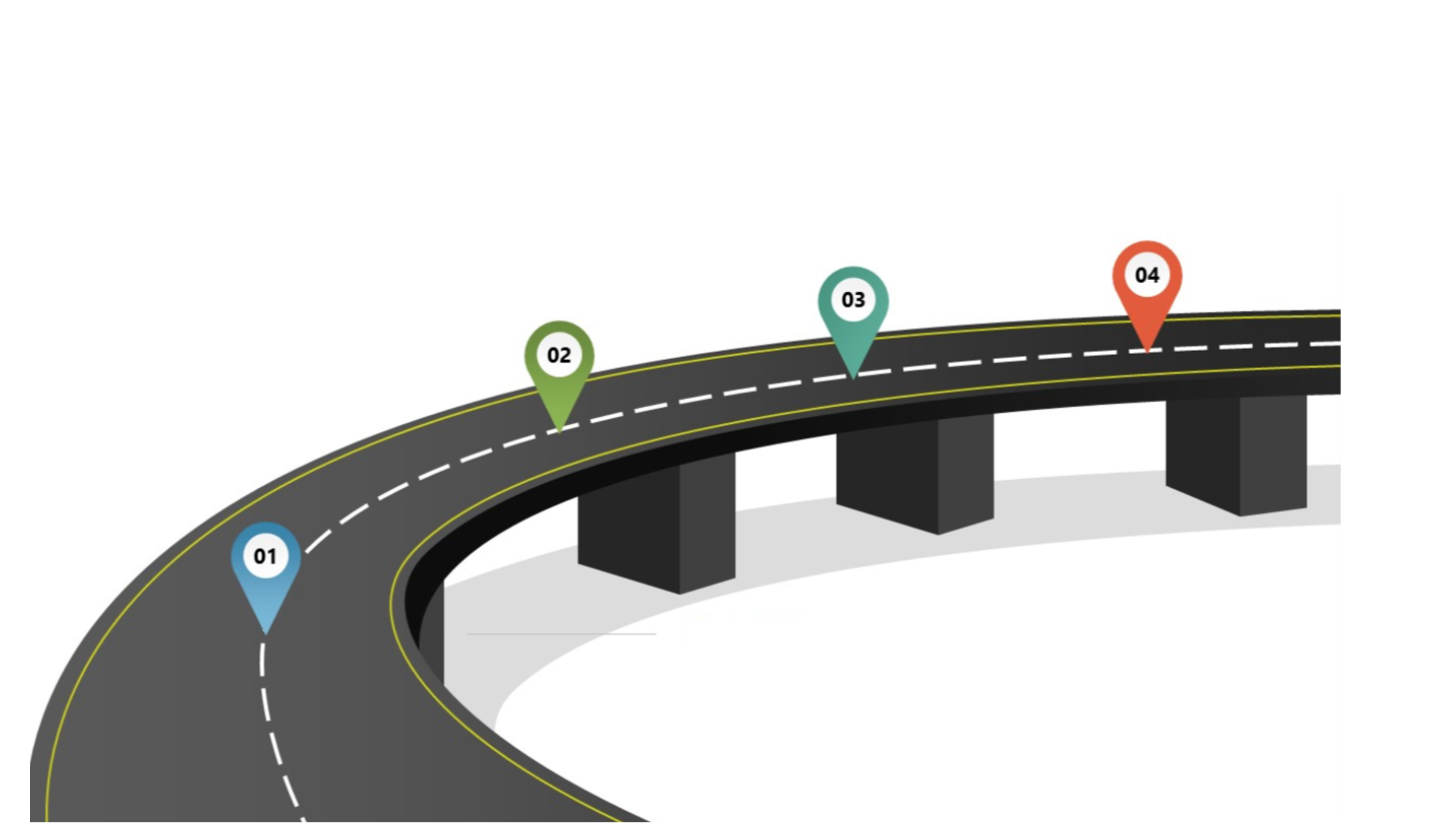 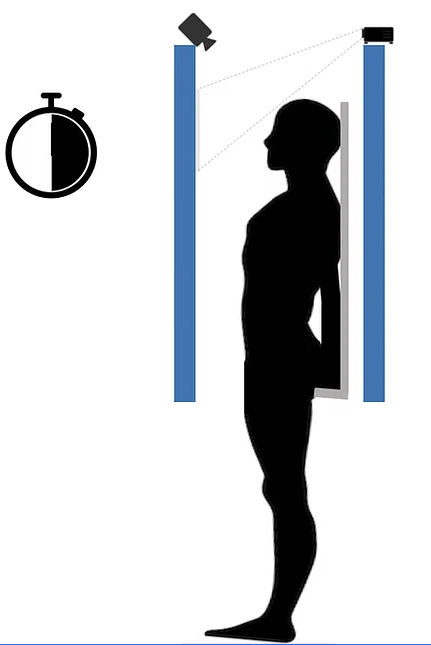 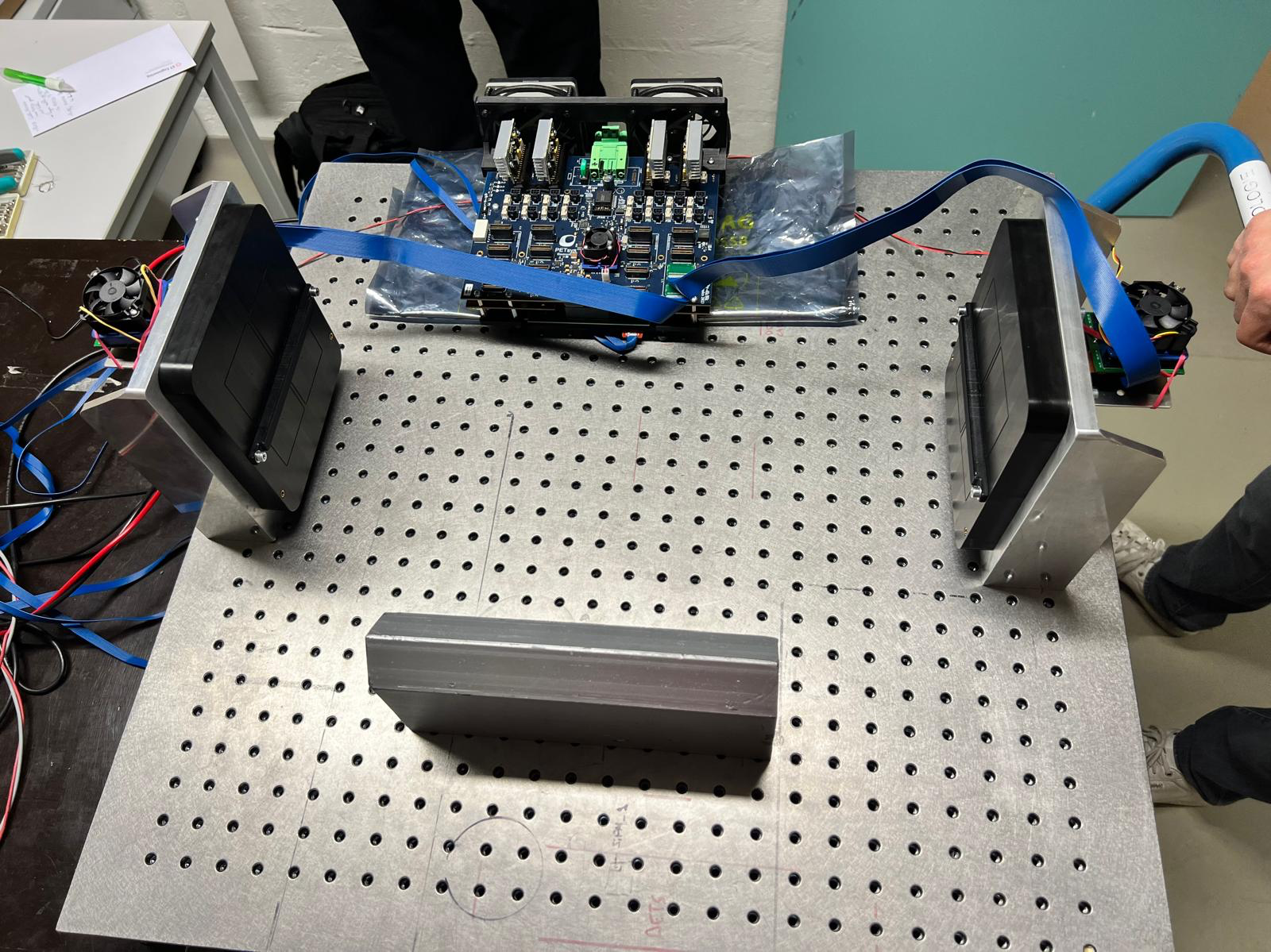 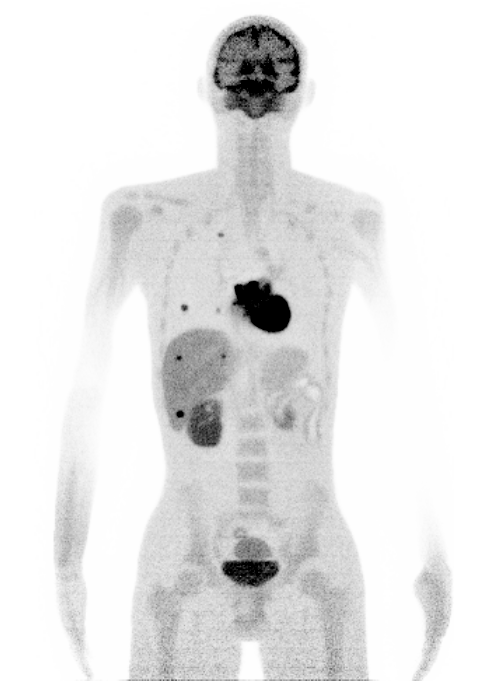 Concept &
Early tests
Q3-Q4 2022
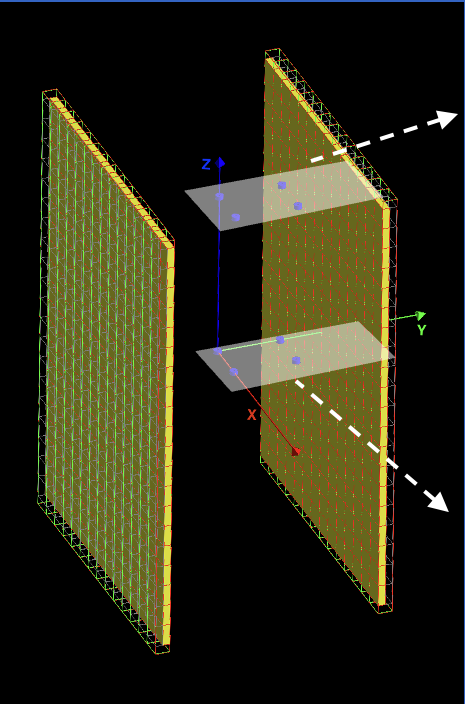 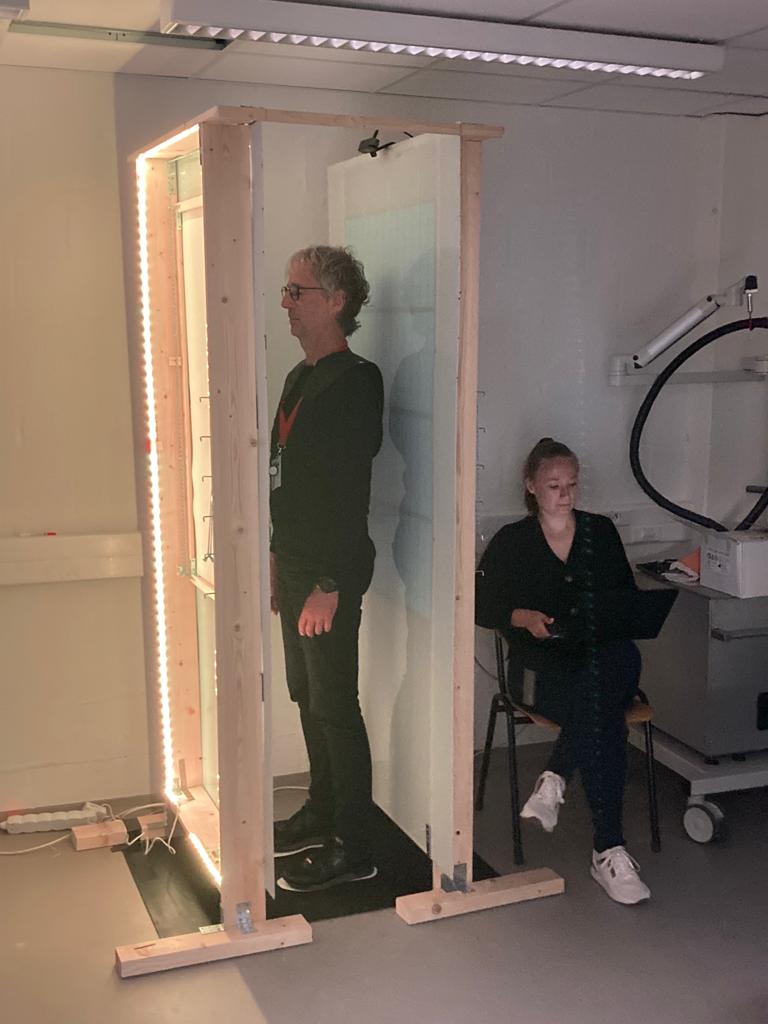 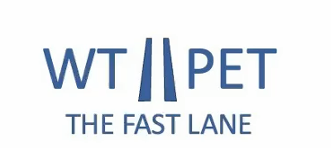 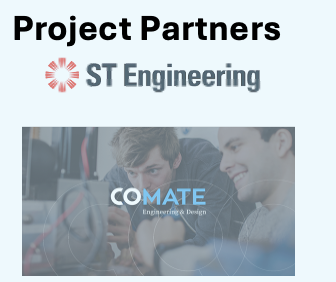 5
Walk-Through PET conceptWalk-Through PET system designdeep learning	model for image denoisingResultsconclusion and future work
System design: full and reduced sparse
LYSO 50 x 50 x 16 mm3
Full Design
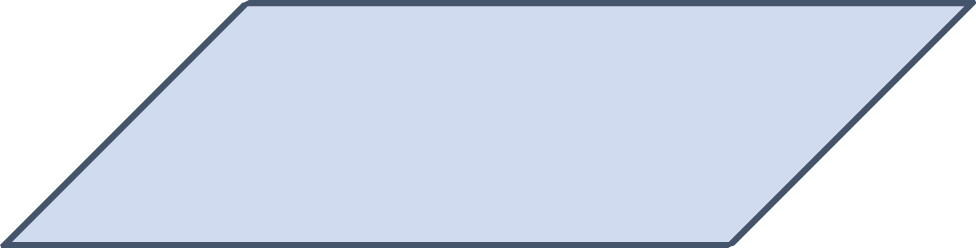 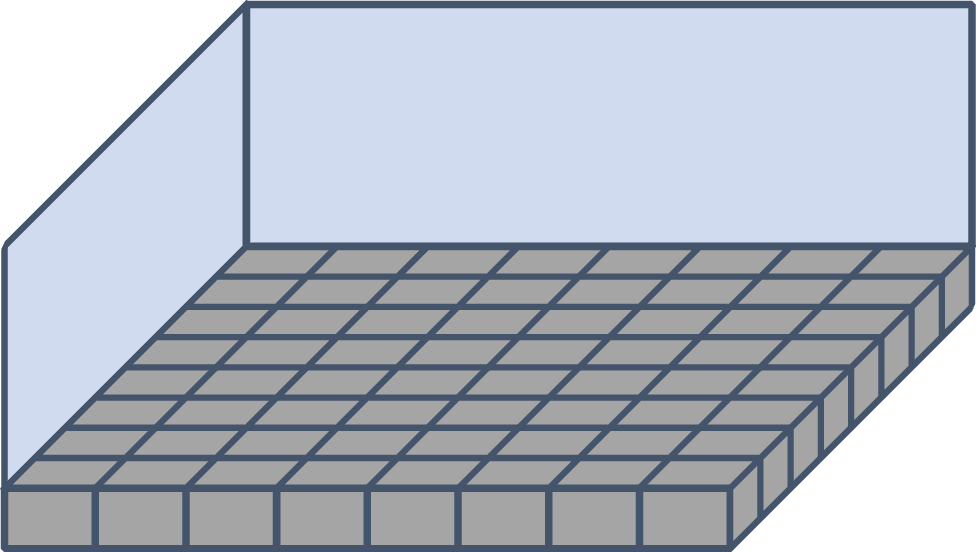 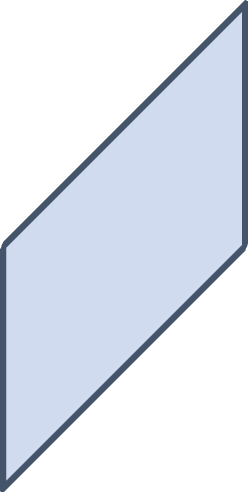 Sparse design
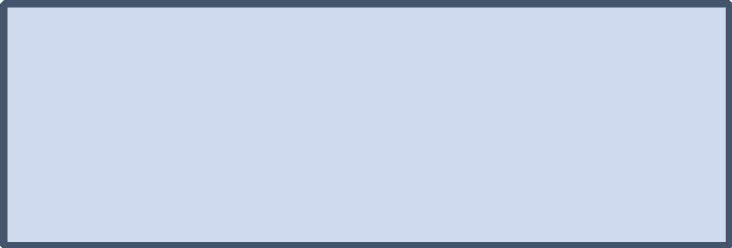 106 cm
57.5 cm
25 mm gap (1/2 detector)
20 rows		8 rows
71 cm
7
Sparse design motion to cover the afov
Stationary panels
Panels upward motion
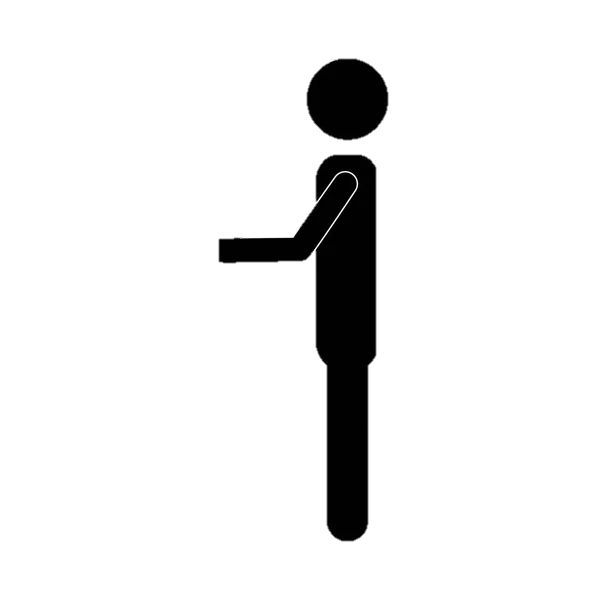 8
[Speaker Notes: AFOV motion: 1.62 cm/s
Gap motion: 0.125 cm/s (translating ½ detector module)]
Sensitivity comparison
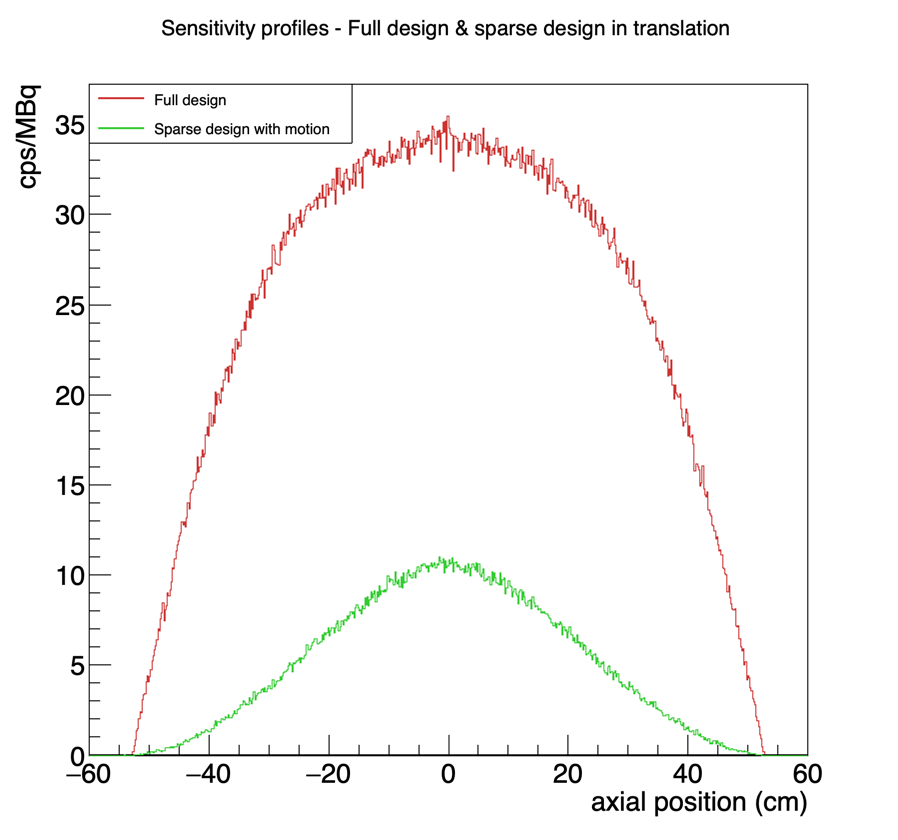 4.8x lower sensitivity
Full design
Sparse design with motion
110 cm line source inside a cylindrical water phantom of radius 10 cm
9
Walk-Through PET conceptWalk-Through PET system designdeep learning	model for image denoisingResultsconclusion and future work
Why deep learning denoising?
Reduced AFOV
Sparse detector coverage
Panel motion
Lower count statistics & more noise in the reconstructed images!
AIM: Images from the sparse design of similar quality as the full design
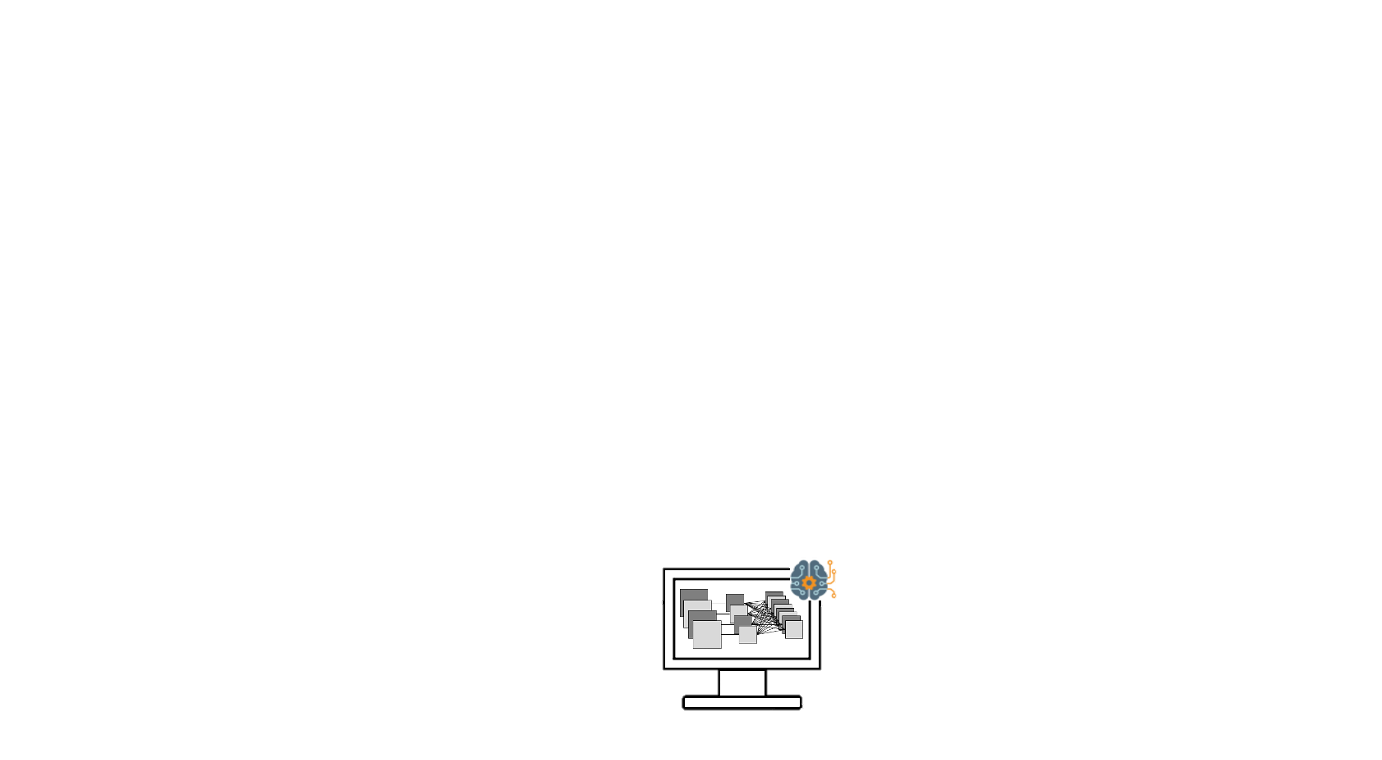 11
Convolutional Neural Network: 4-layer 2D U-Net
Residual connection: Add
1
1
3
64
64
128
64
64
1
⨁
Variable matrix size:
2D Image Slice
Skip connection: Copy and Concatenate
256
128
128
128
Conv (3x3), ReLu
MaxPool2d (2)
ConvTrans2d (2), Pad
Conv (1x1)
ReLU
256
256
512
256
512
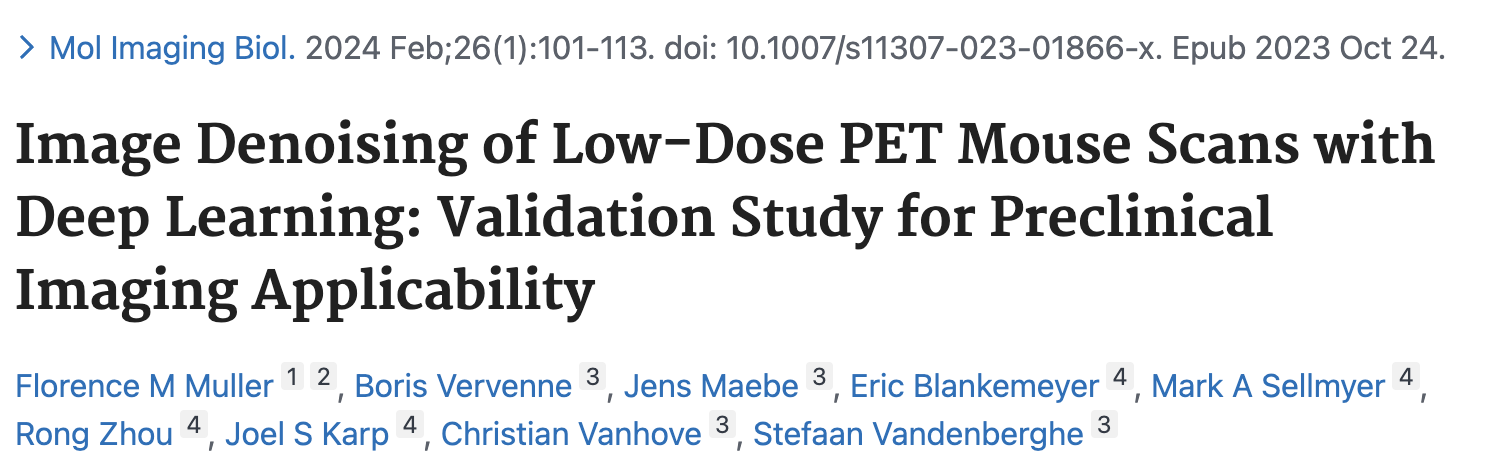 12
# trainable parameters: 12,260,353
Training of the network
13
Walk-Through PET conceptWalk-Through PET system designdeep learning	model for image denoisingResultsconclusion and future work
Low bmi patient
1/4
1/2
1/20
1/10
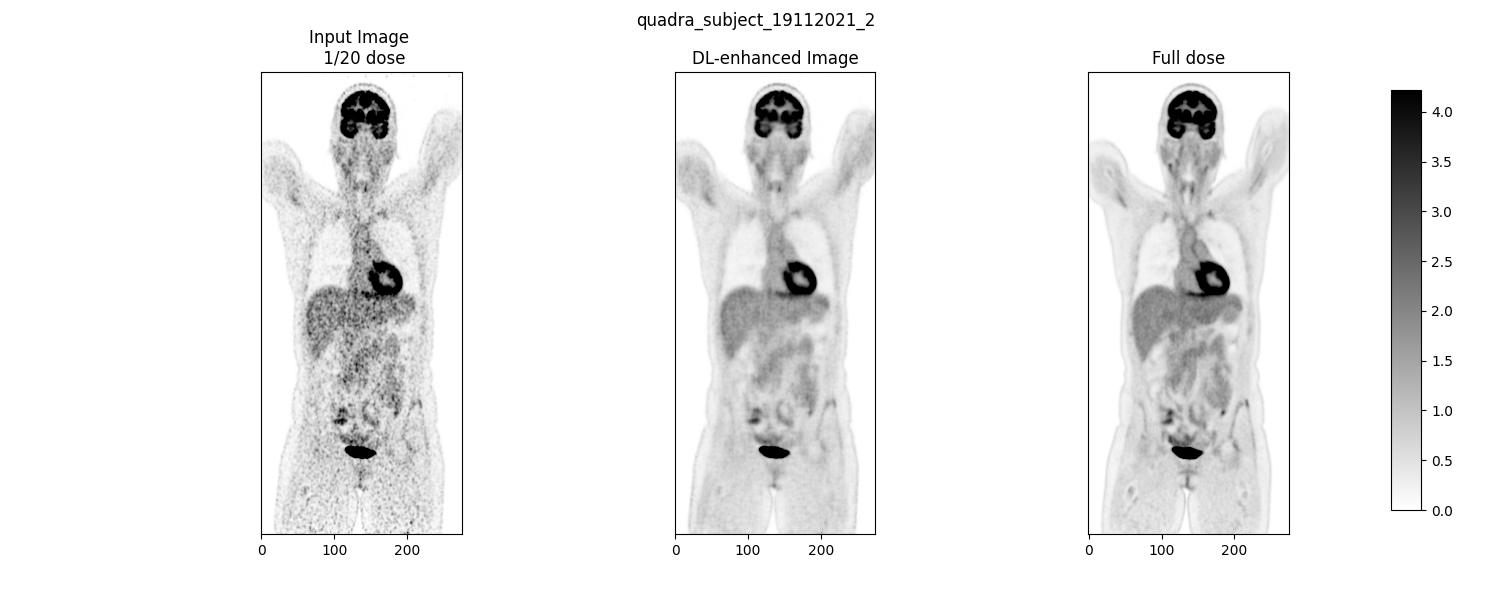 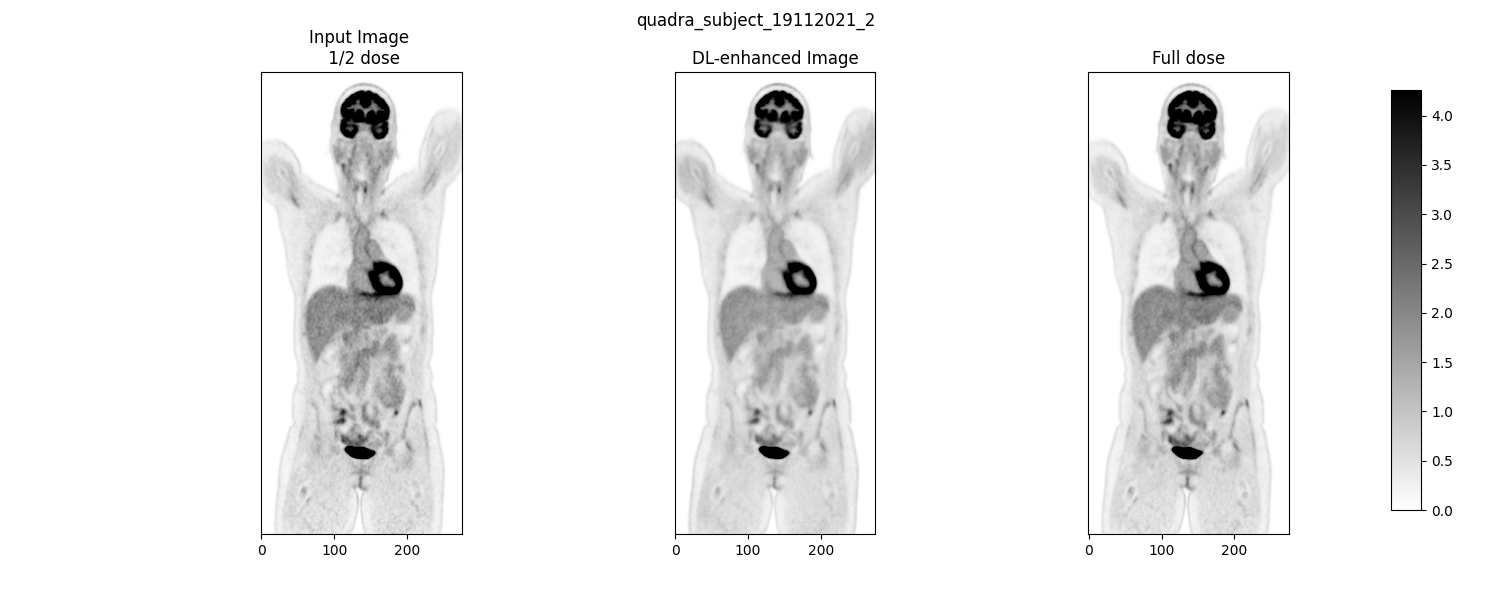 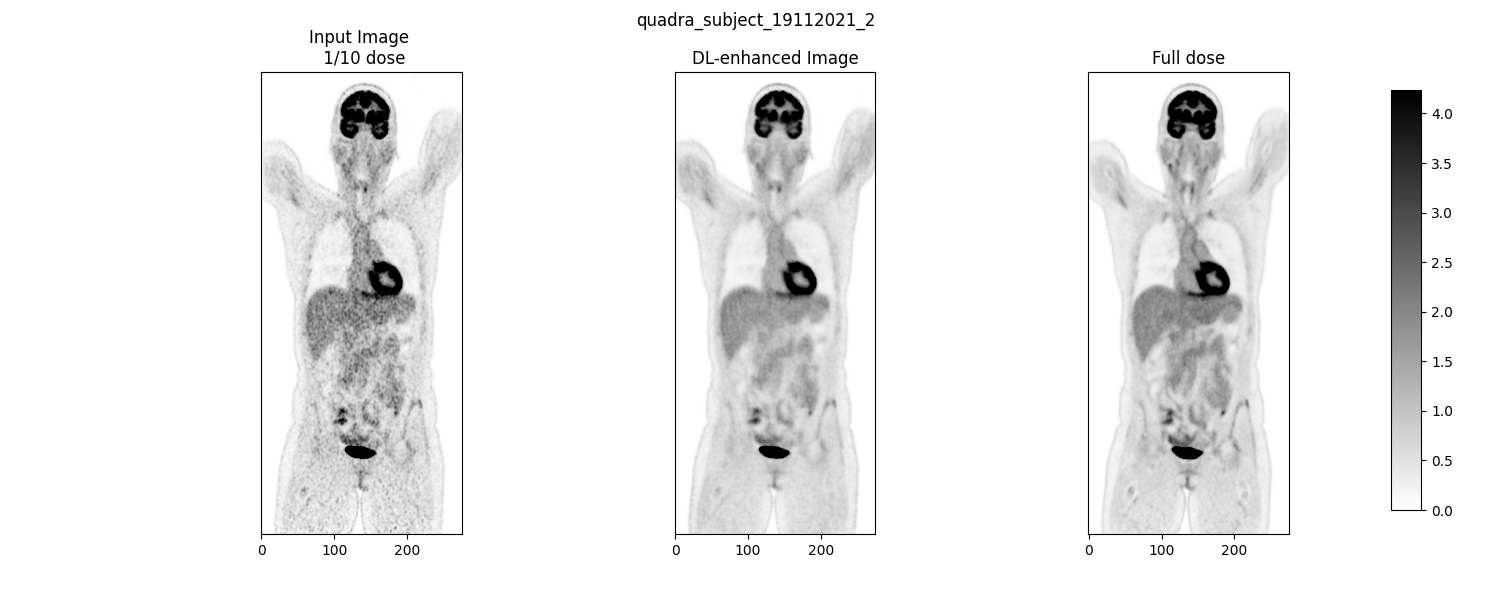 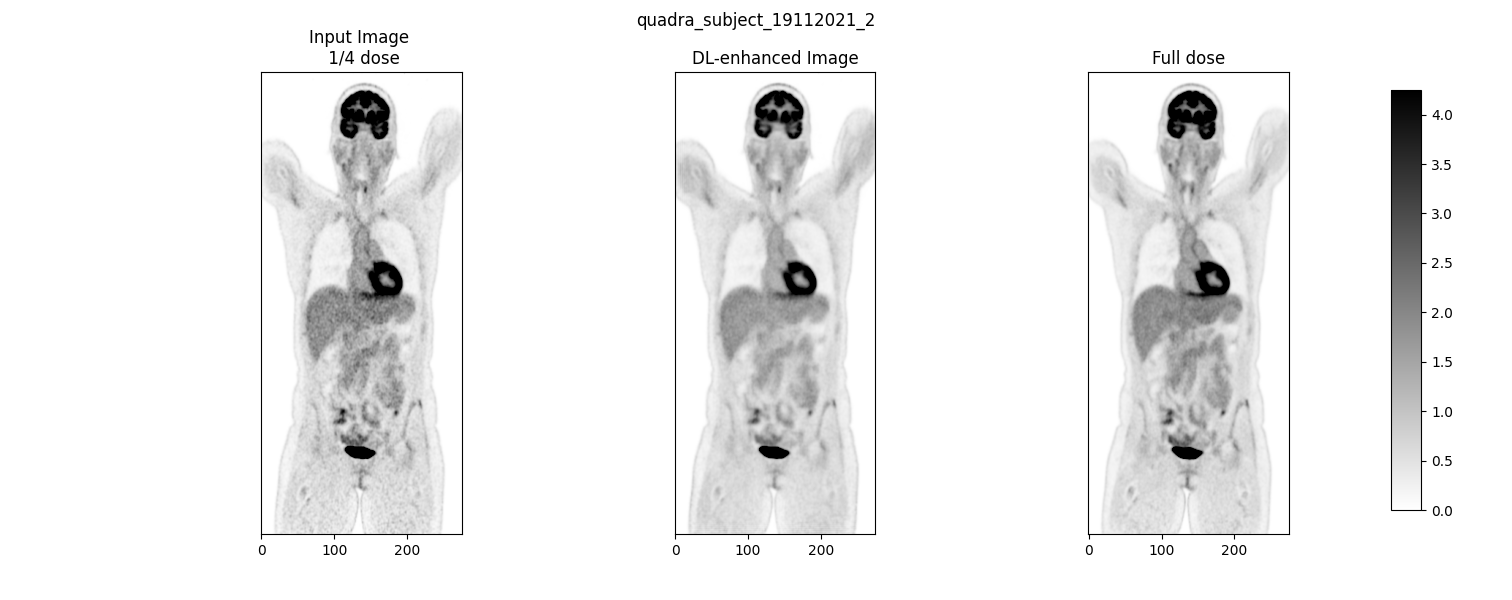 Input image
Full
SUV
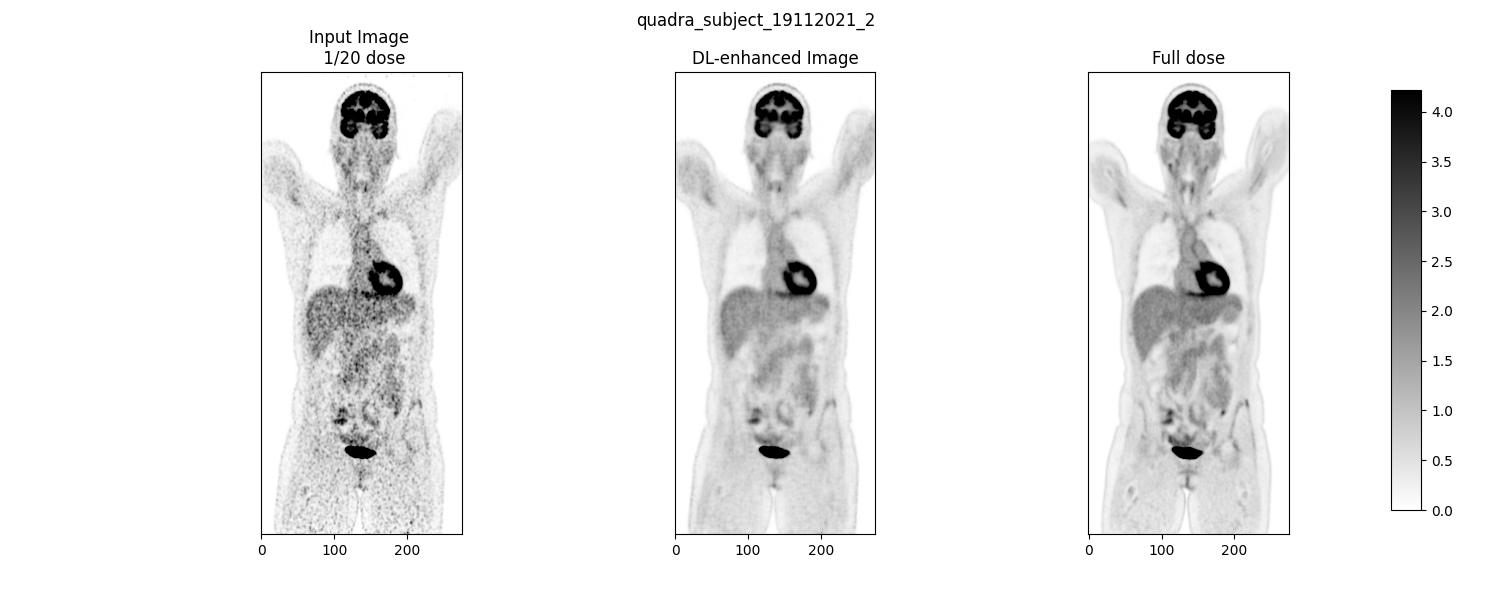 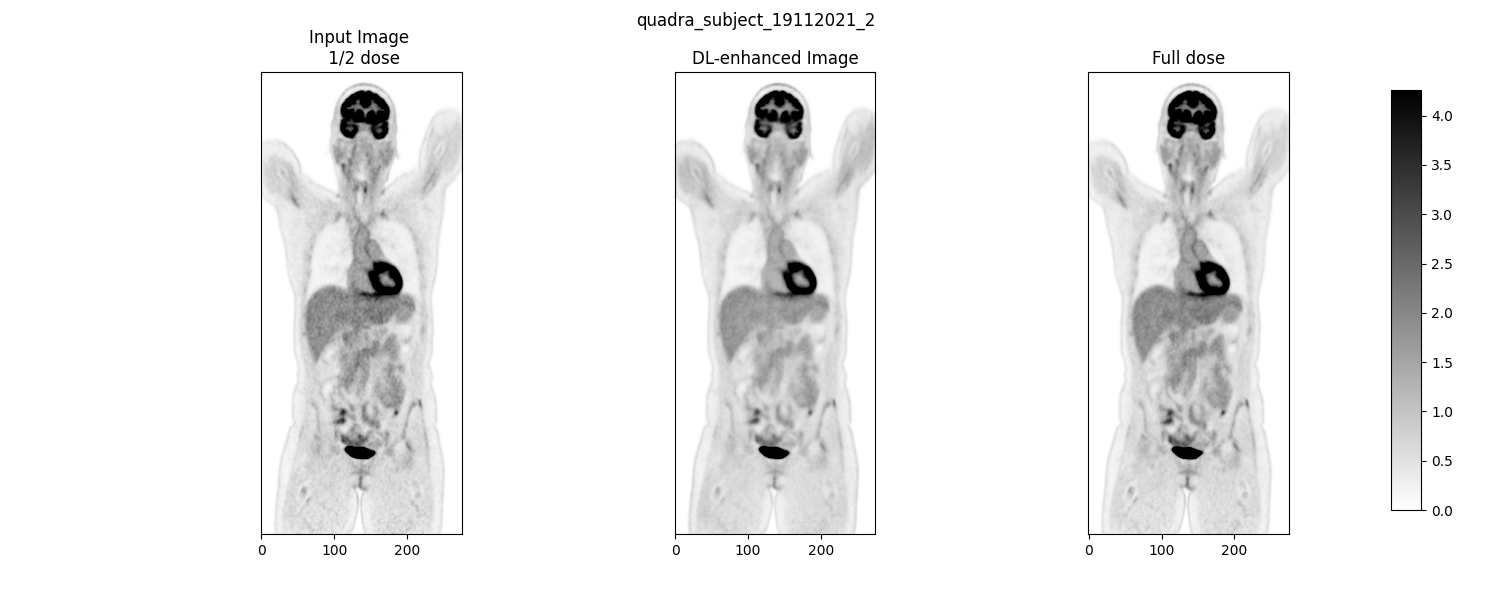 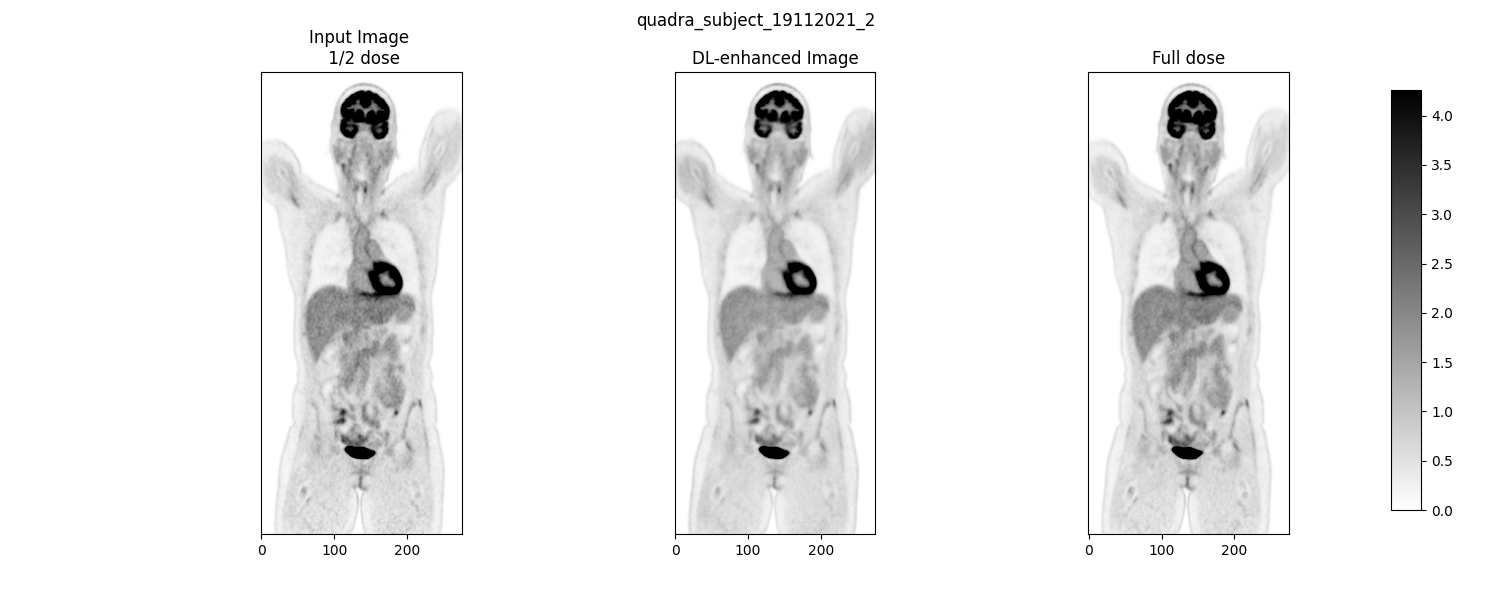 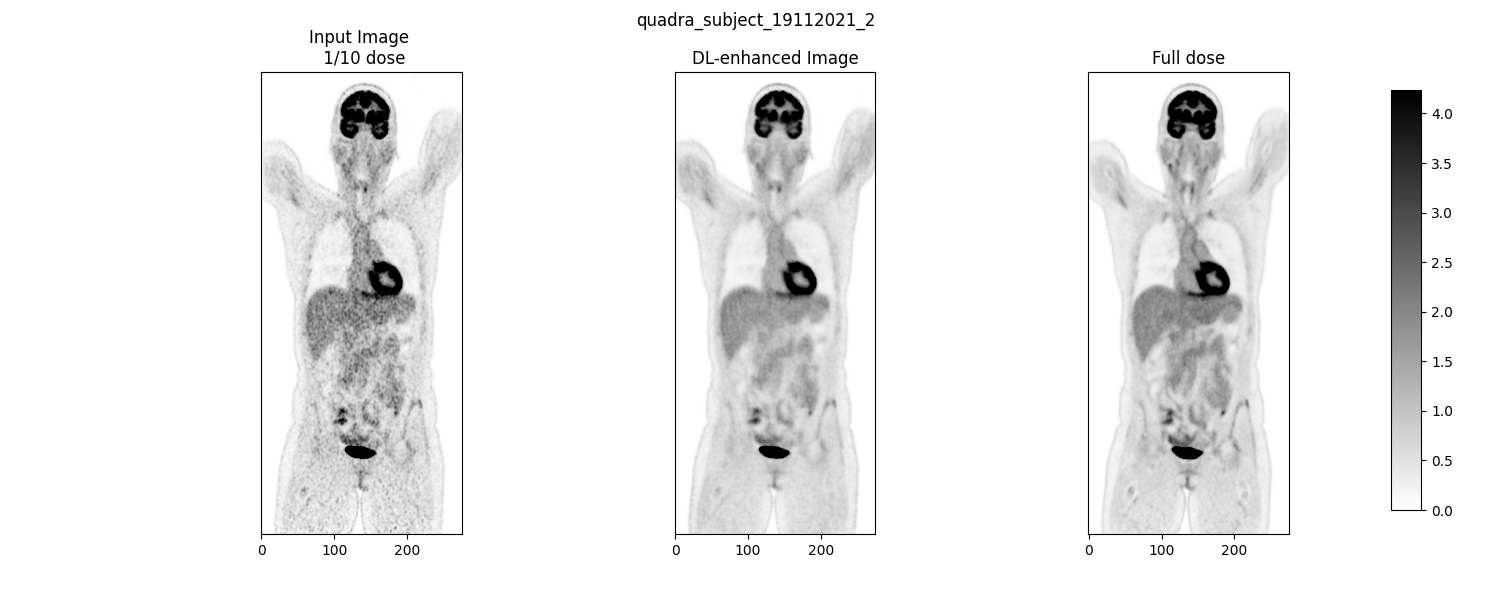 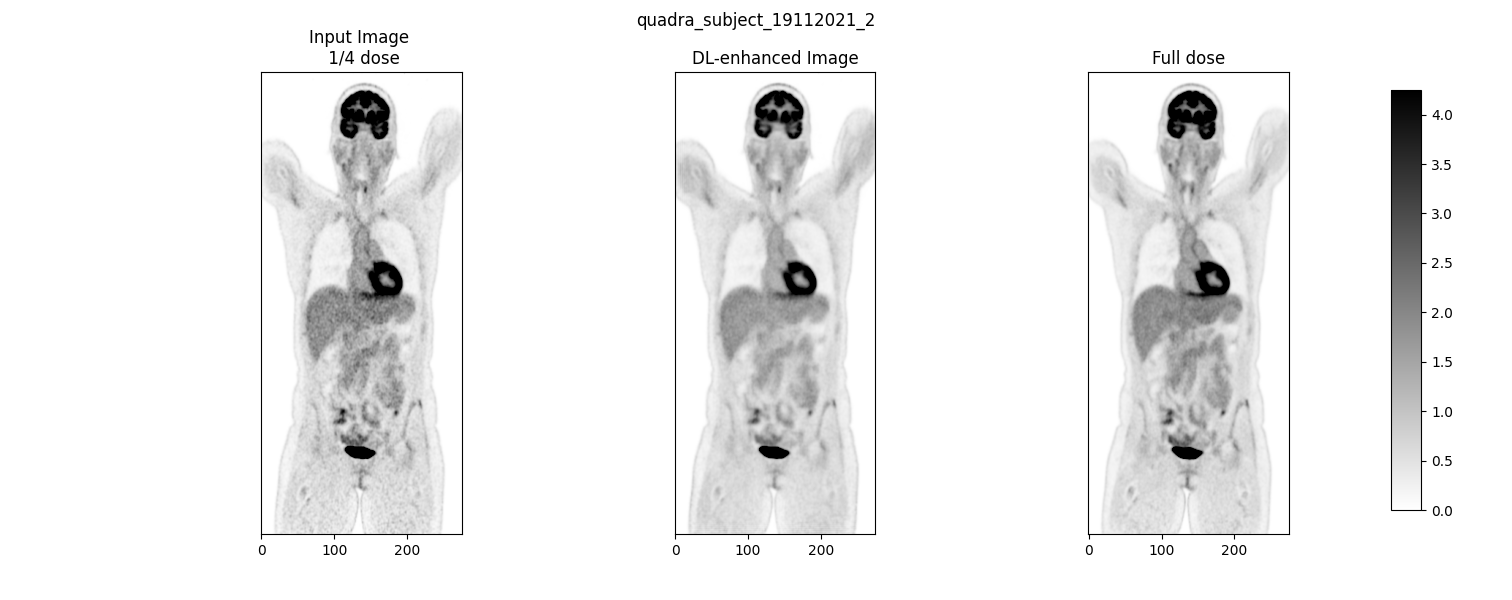 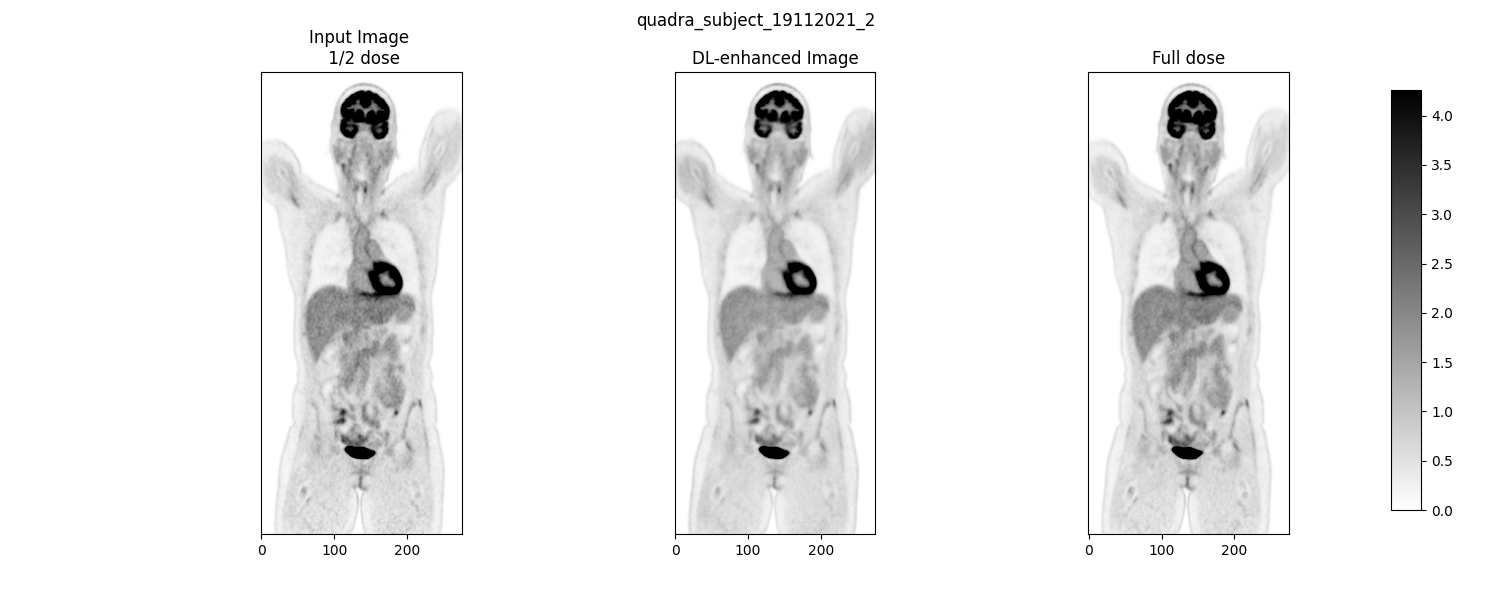 DL denoised image
15
High bmi patient
1/4
1/2
1/20
1/10
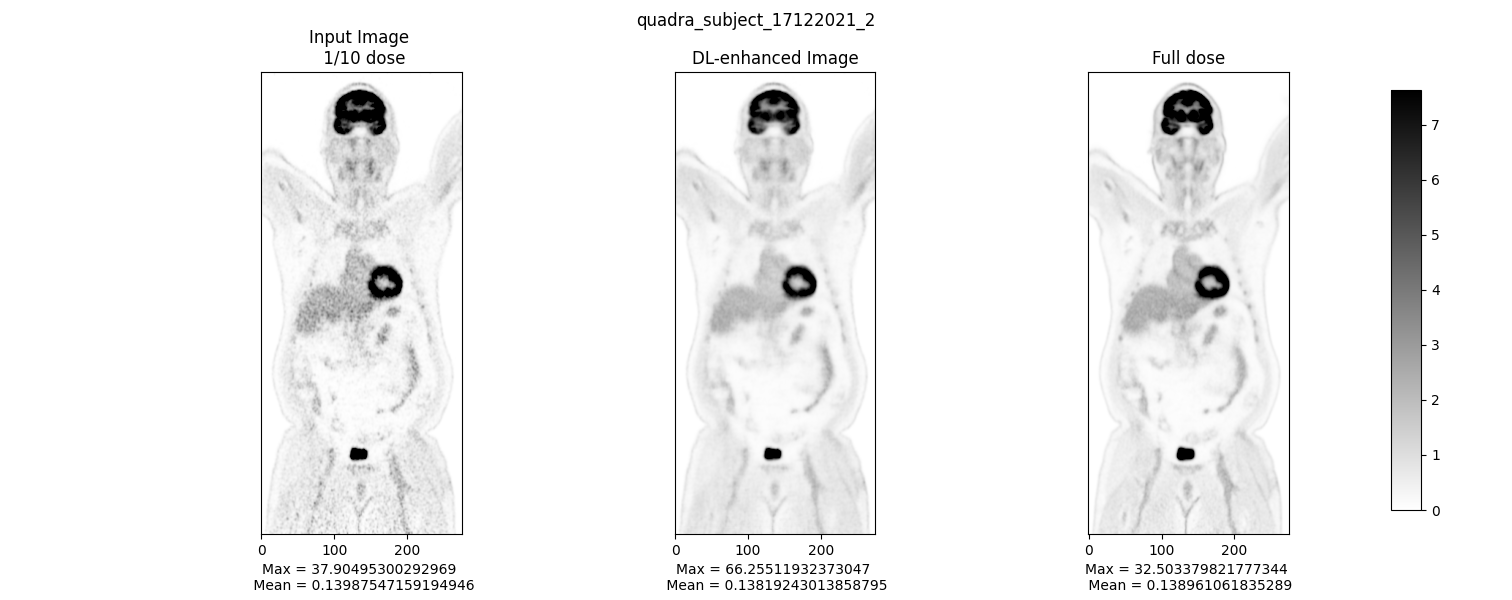 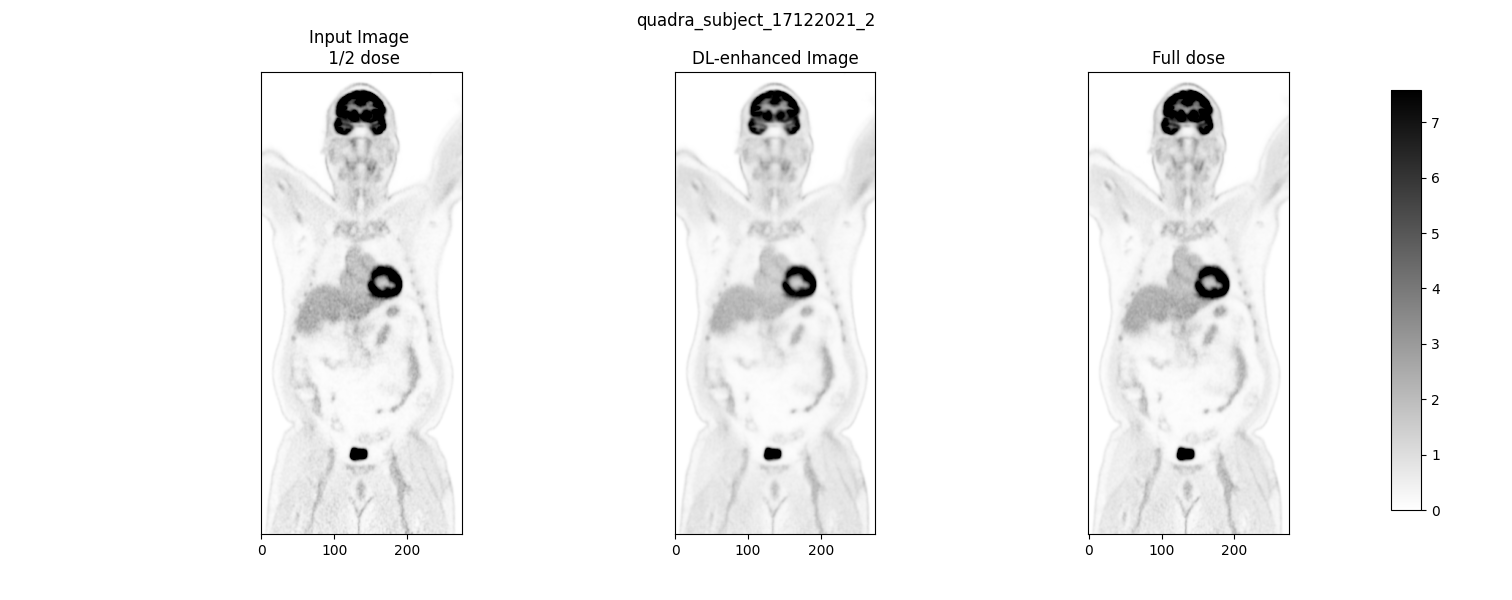 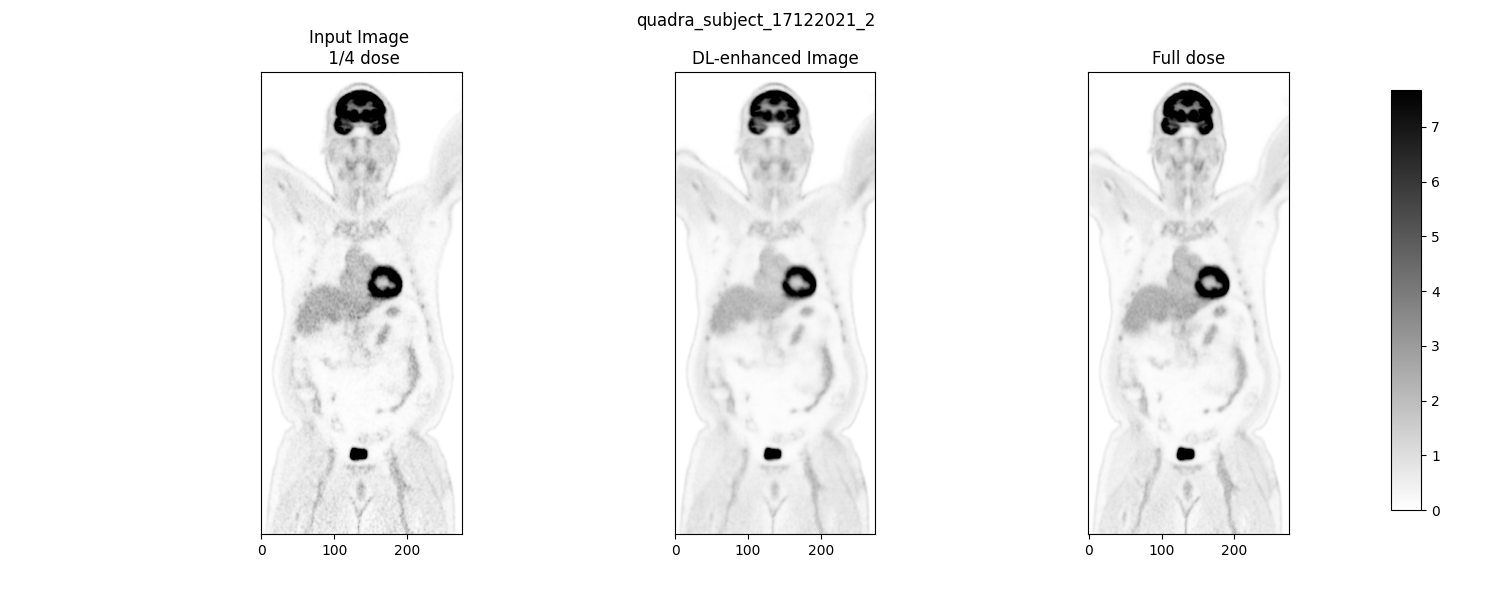 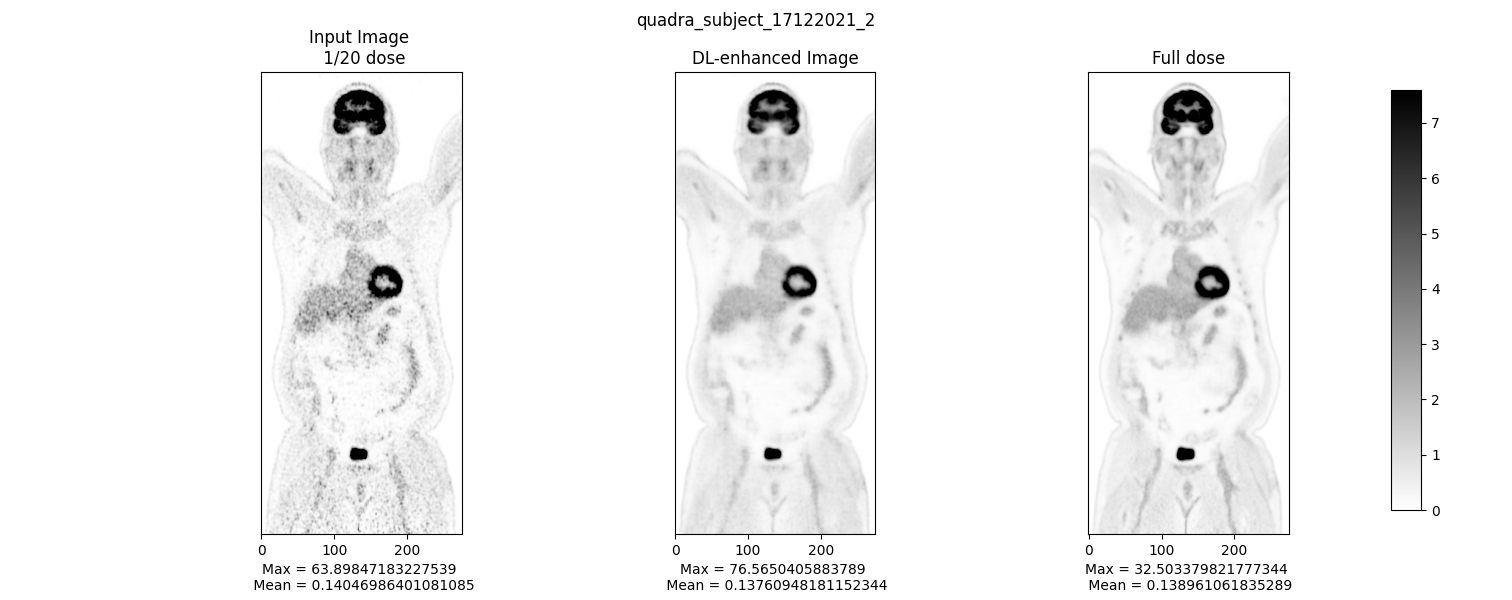 Input image
Full
SUV
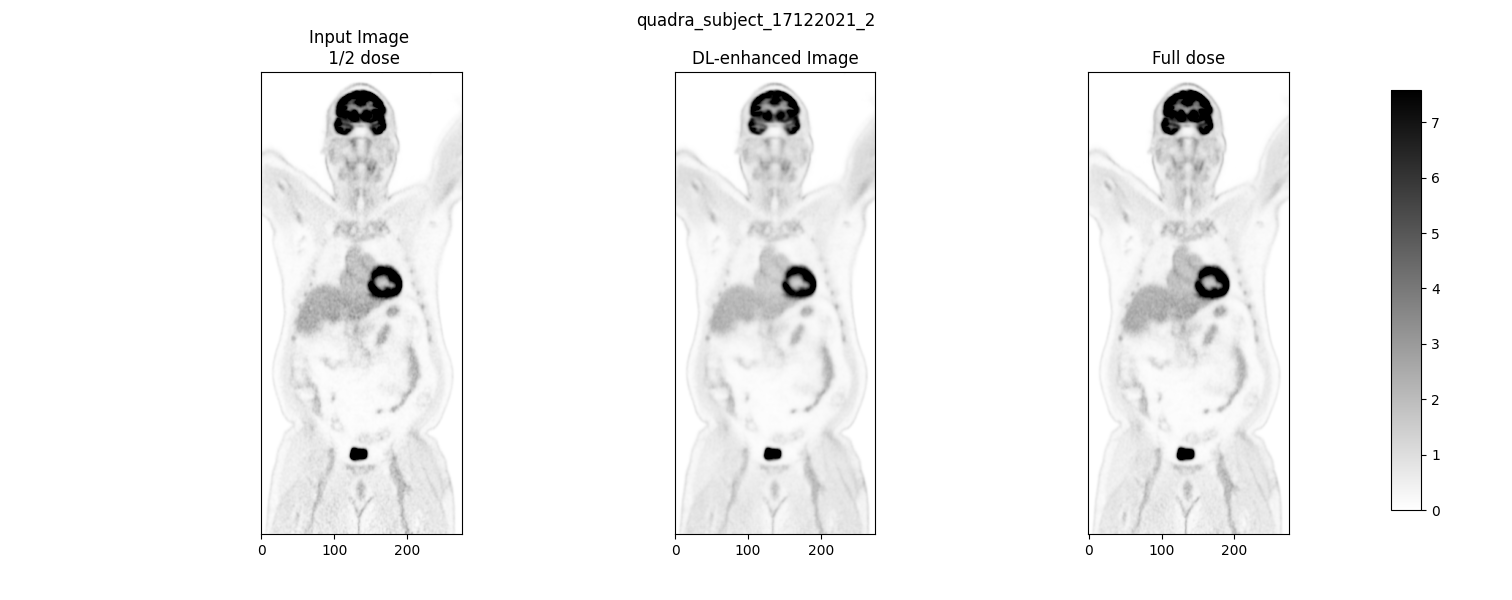 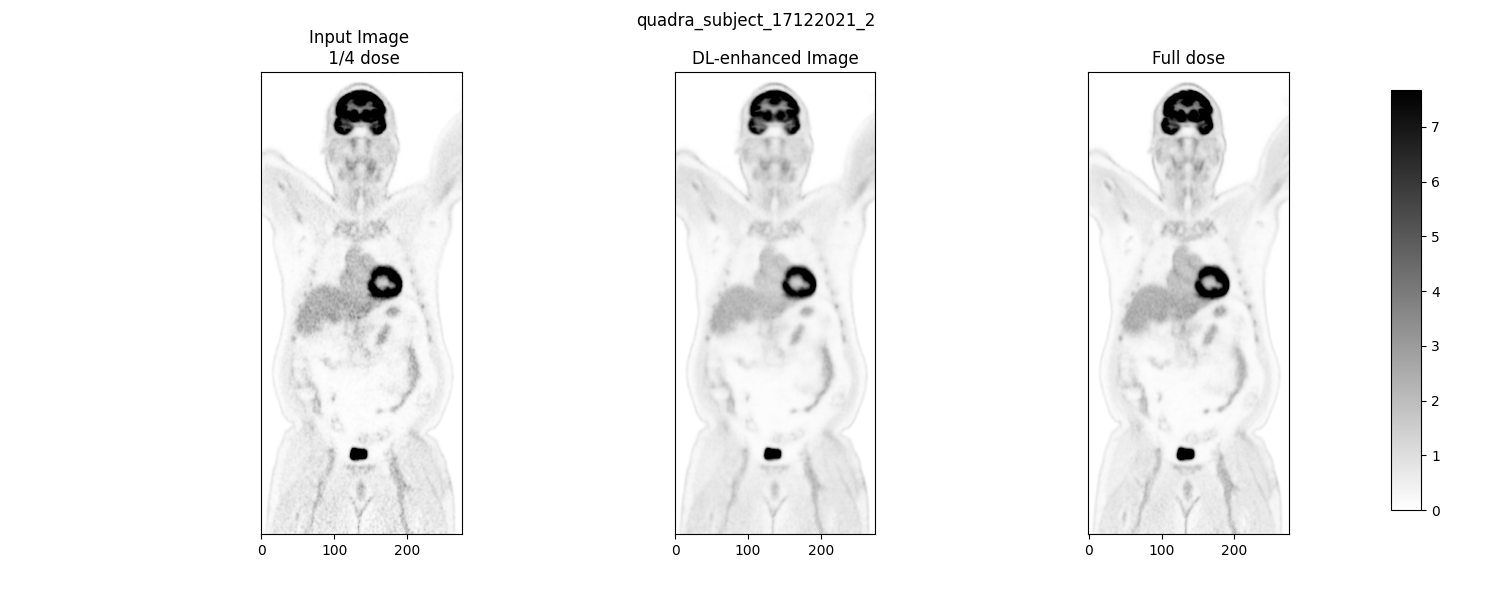 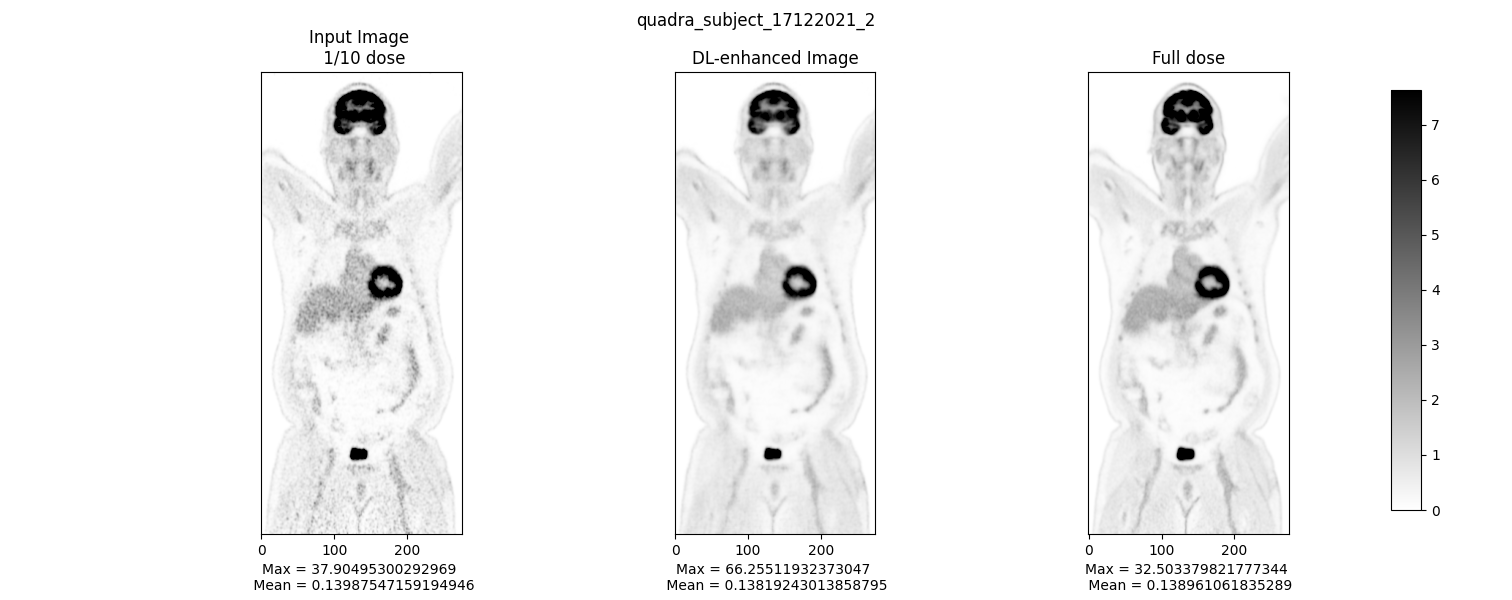 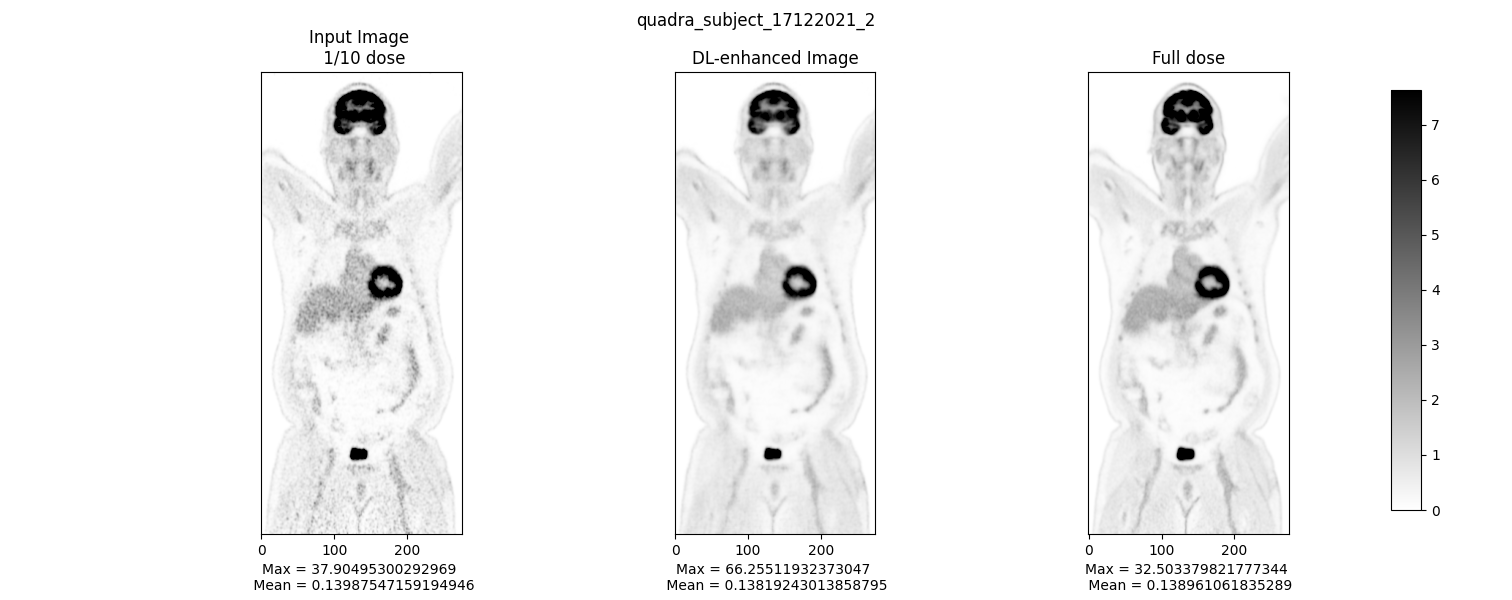 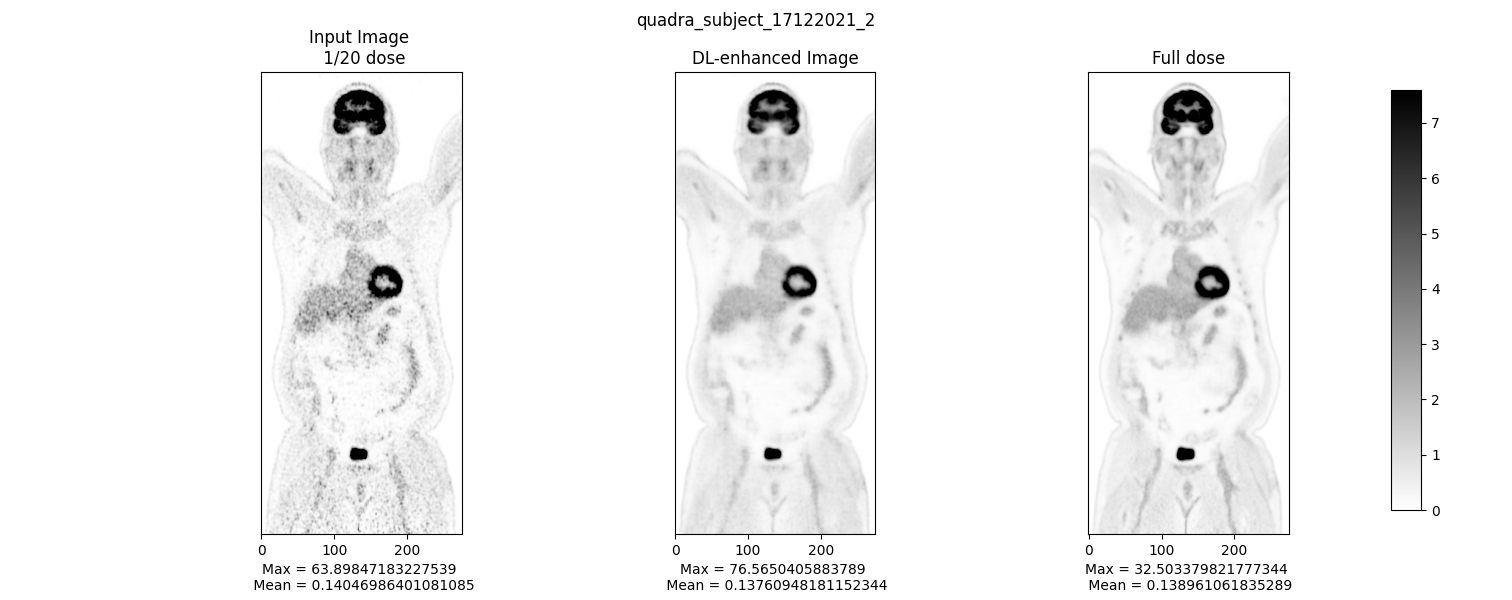 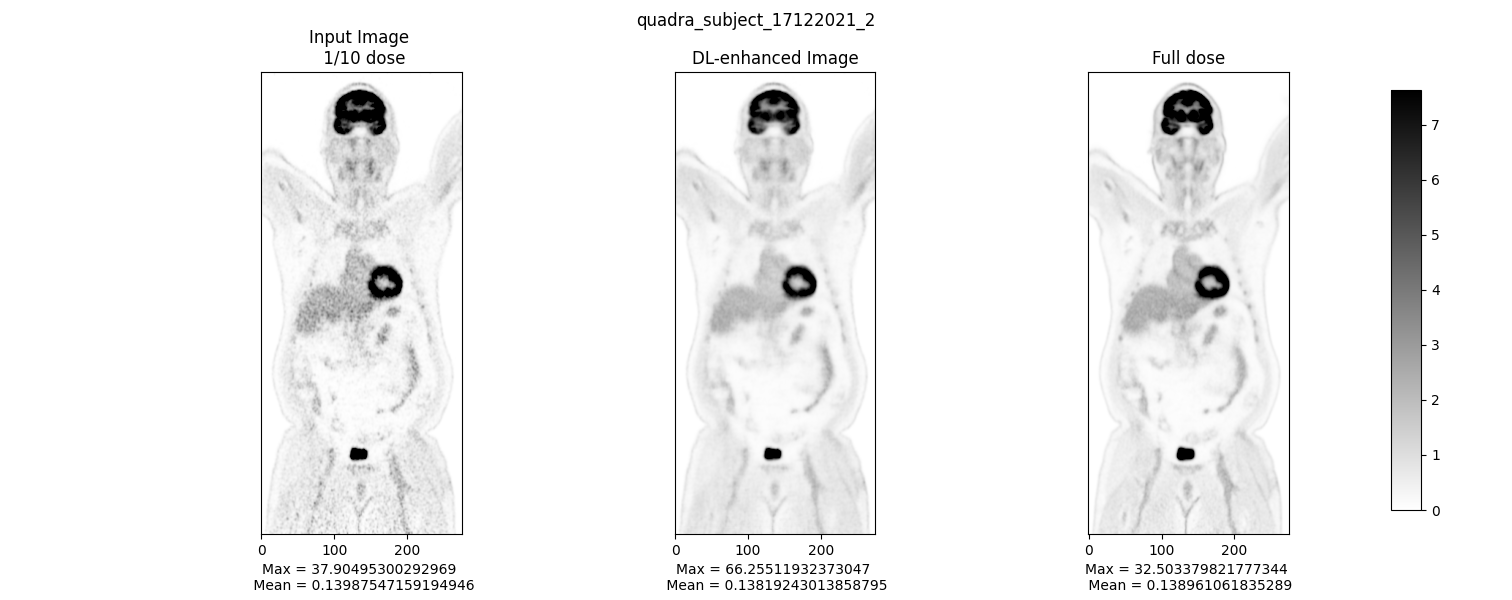 DL denoised image
16
Reconstructed using LM MLEM
TOF resolution 300 ps (LYSO)
Test XCAT – low bmi
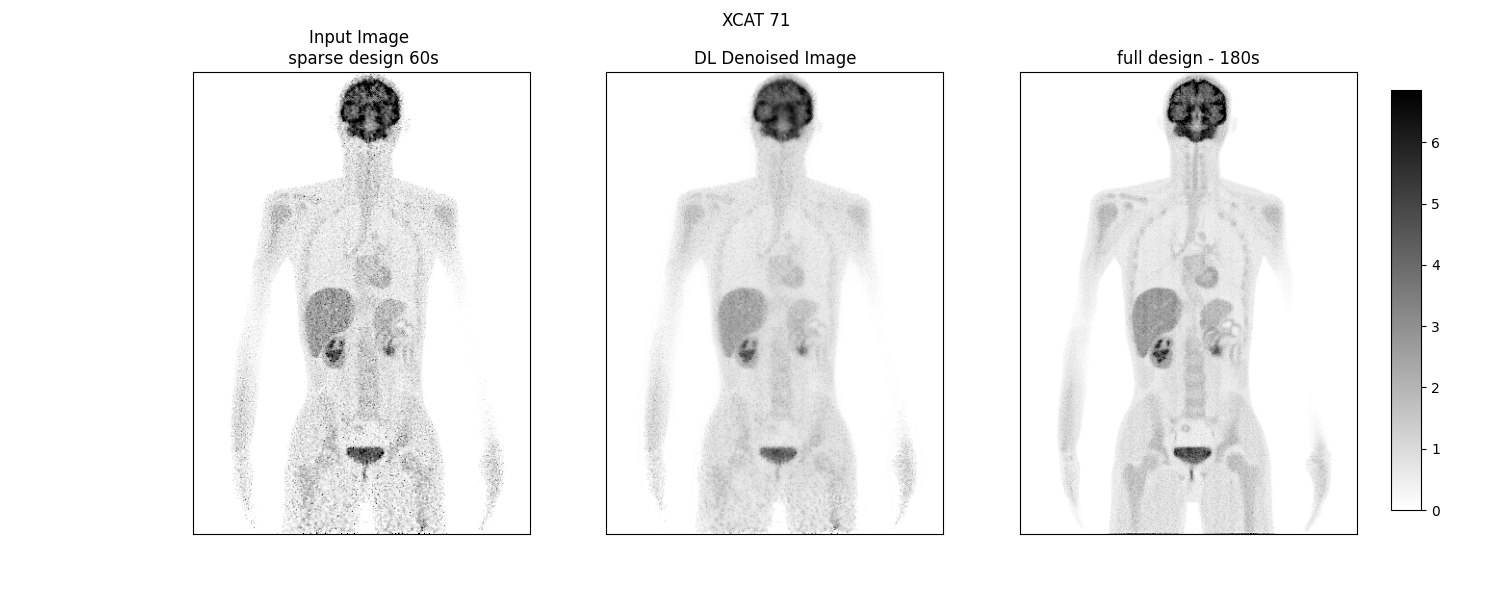 kBq/mL
To meet design scan requirement
60s simulation/reconstruction sparse design
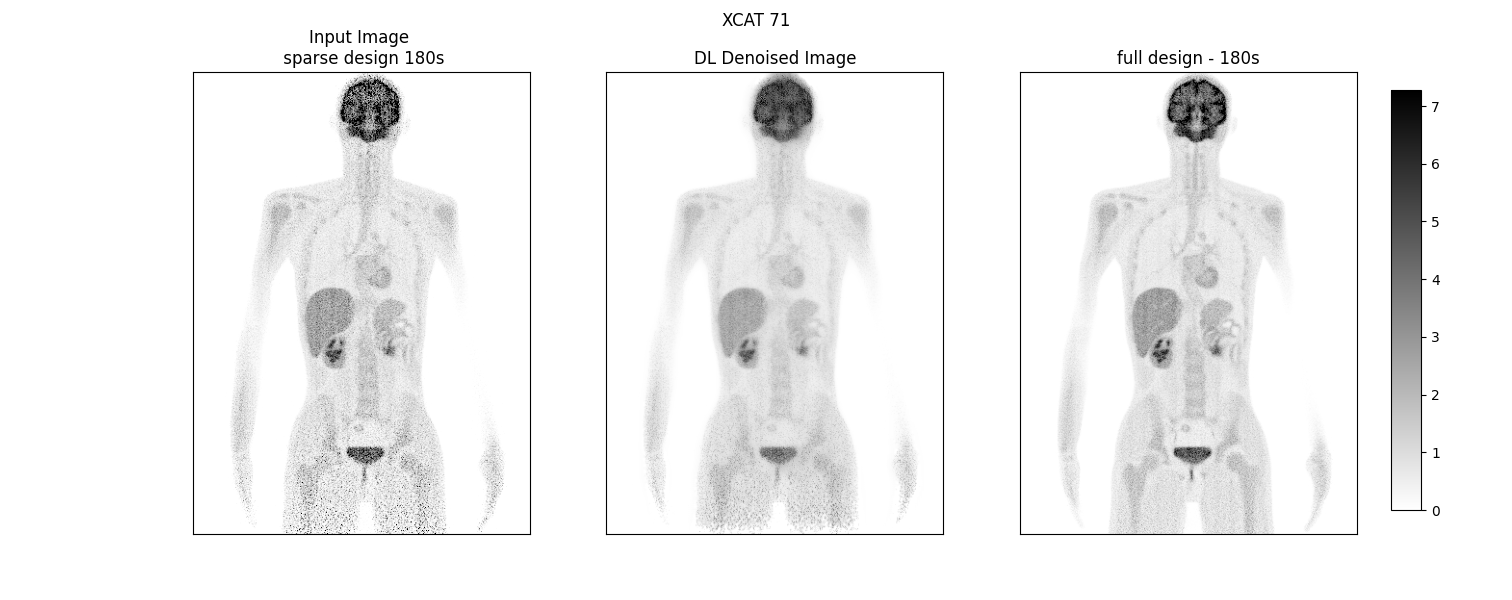 To match lowest count level in the Quadra training data
180s simulation/reconstruction sparse design
17
Test XCAT – high bmi
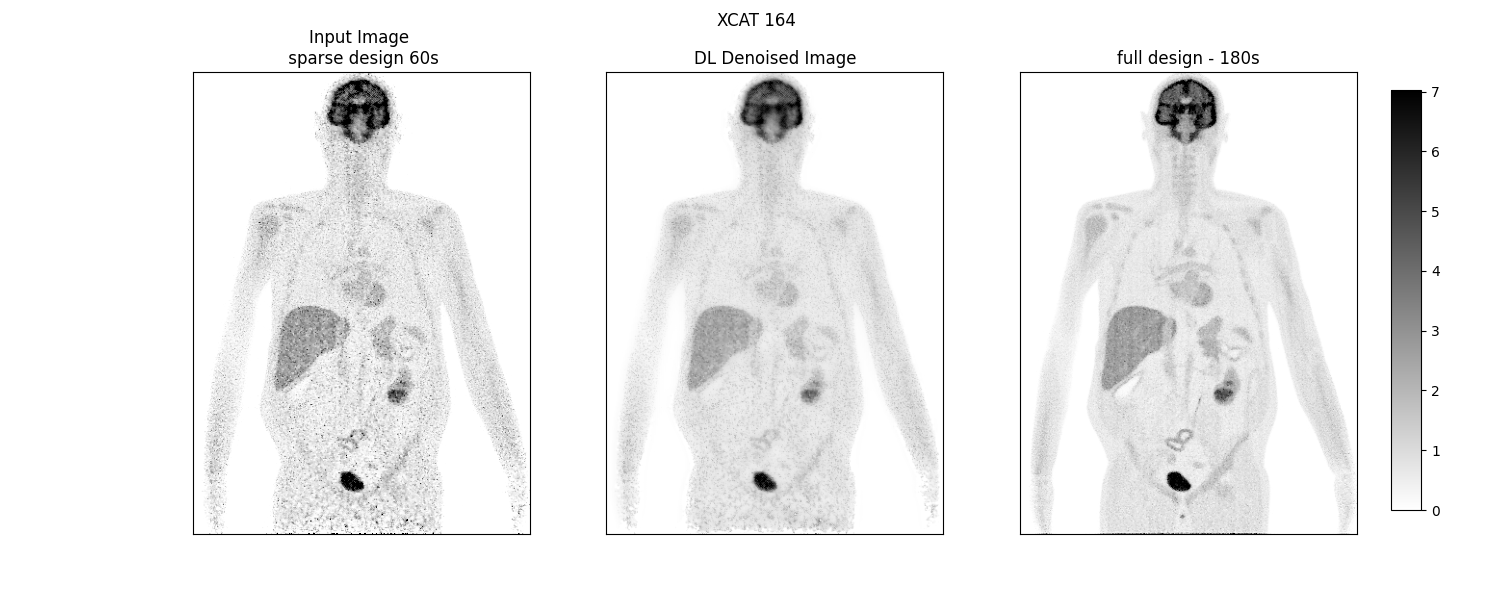 kBq/mL
60s simulation/reconstruction sparse design
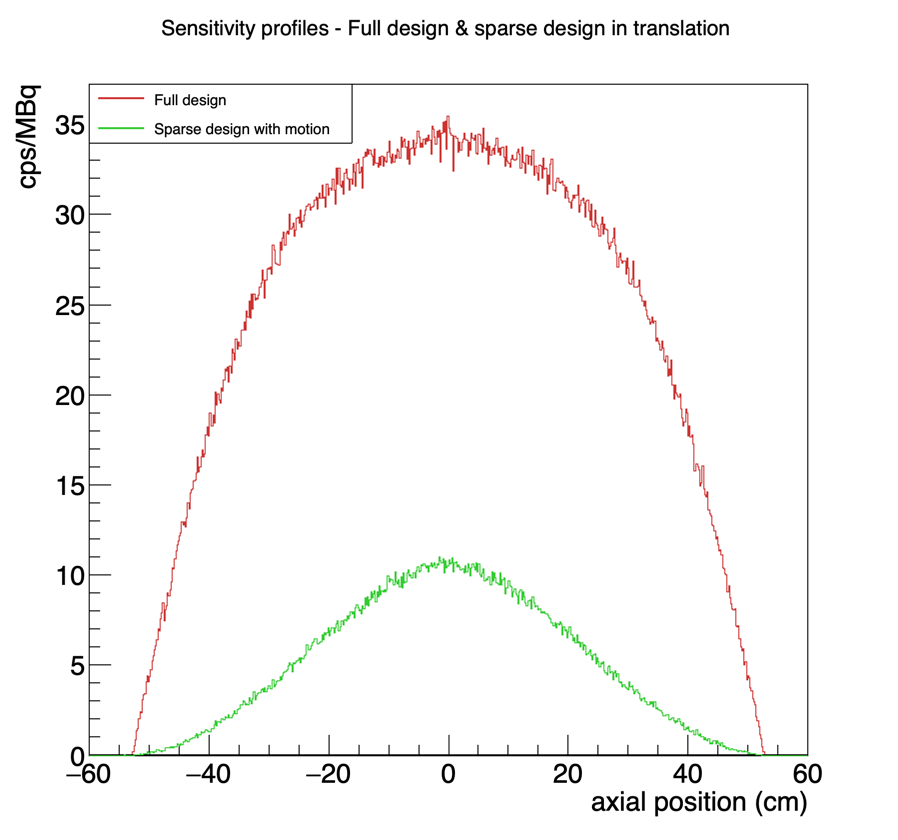 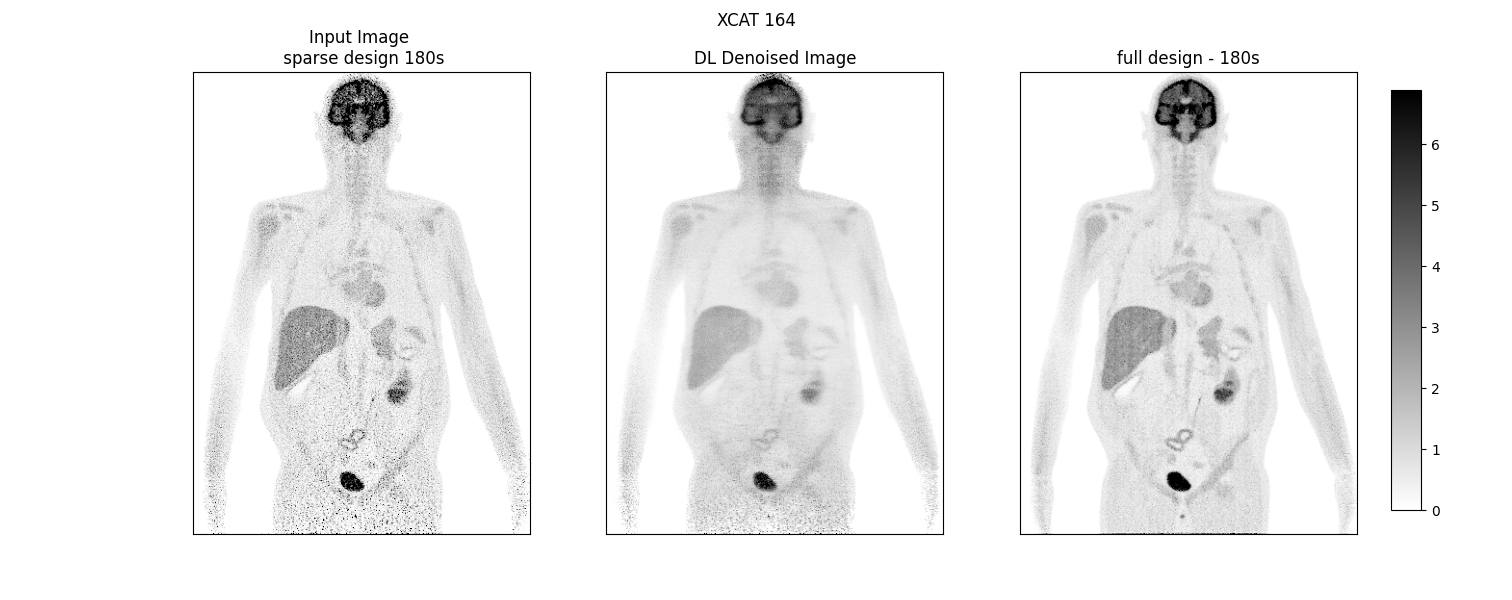 180s simulation/reconstruction sparse design
18
Walk-Through PET conceptWalk-Through PET system designdeep learning	model for image denoisingResultsconclusion and future work
Conclusion
The first images obtained with the sparse WT-PET design show good image quality. Further improvement is possible by optimizing the motion of the panels.

The DL network performs well!

Main issues of the current denoising model(s):

The non-uniform counts statistics in the Walk-Through-PET XCAT images 

The count level of the test XCAT data is lower than the lowest count level used for training

The distribution of the XCAT data is different than the distribution of the Quadra data
20
Model: Trained on WT-PET XCAT data
DL denoised
Full design
Sparse design
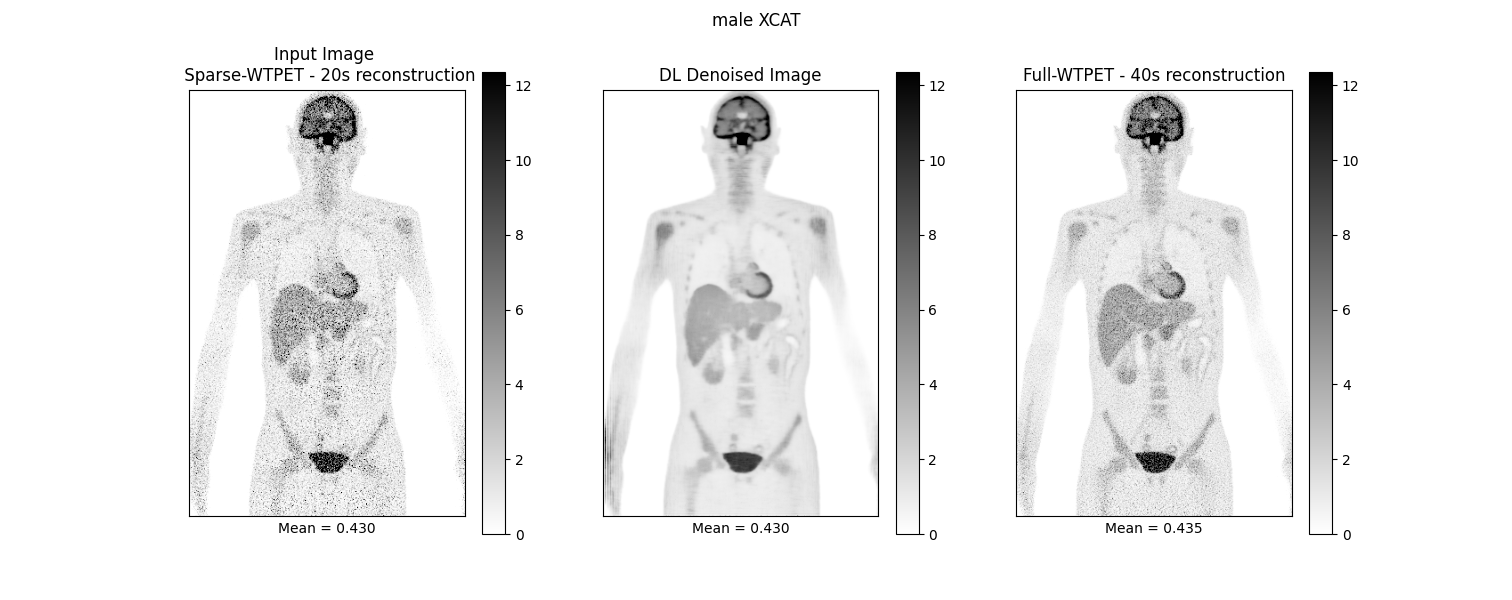 kBq/mL
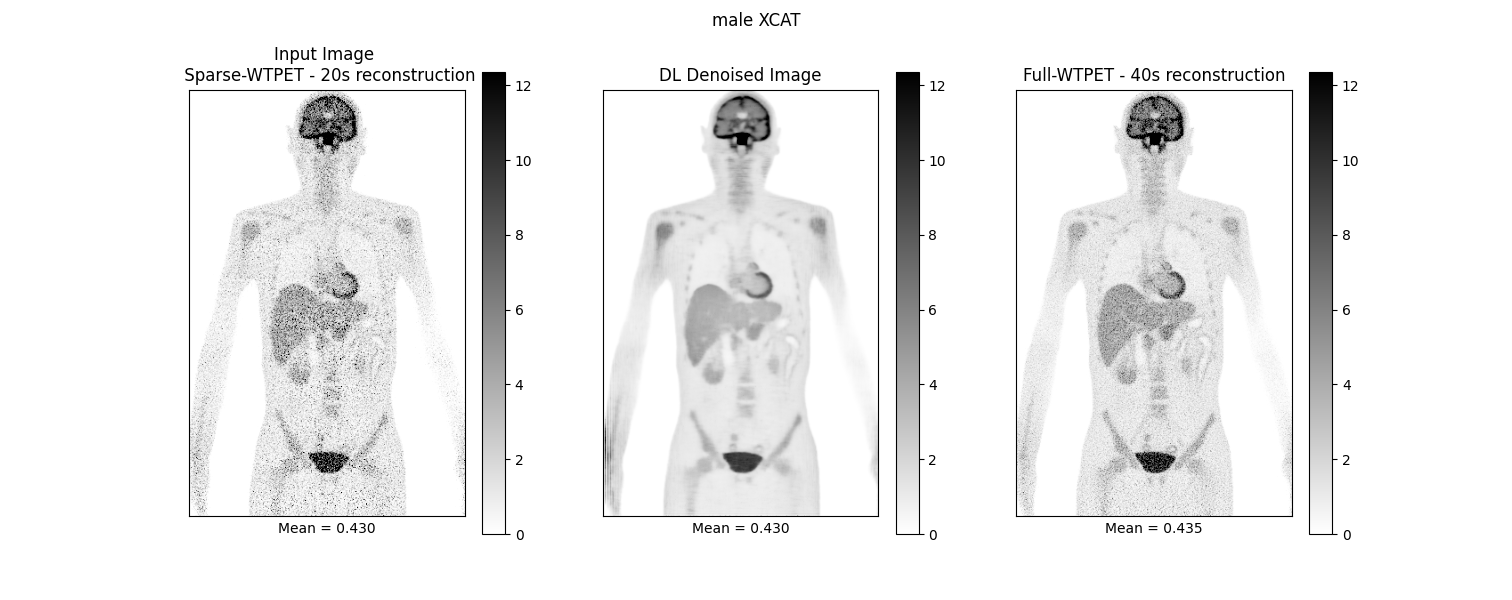 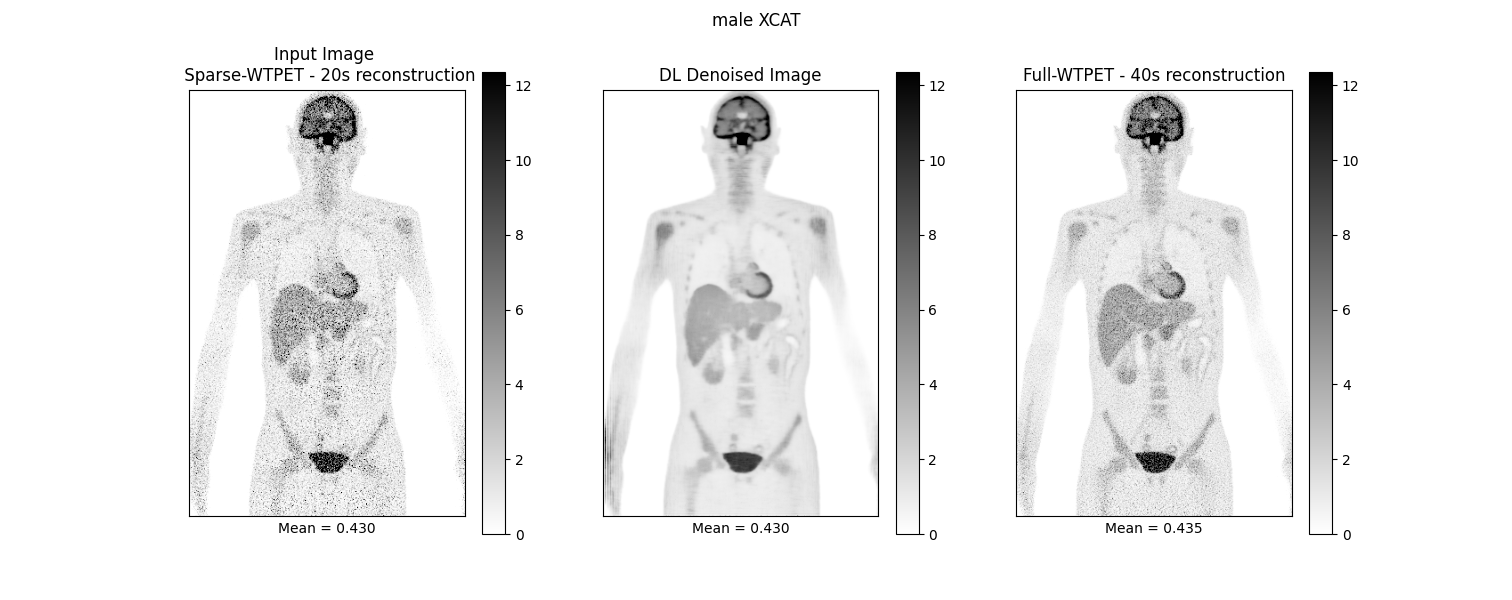 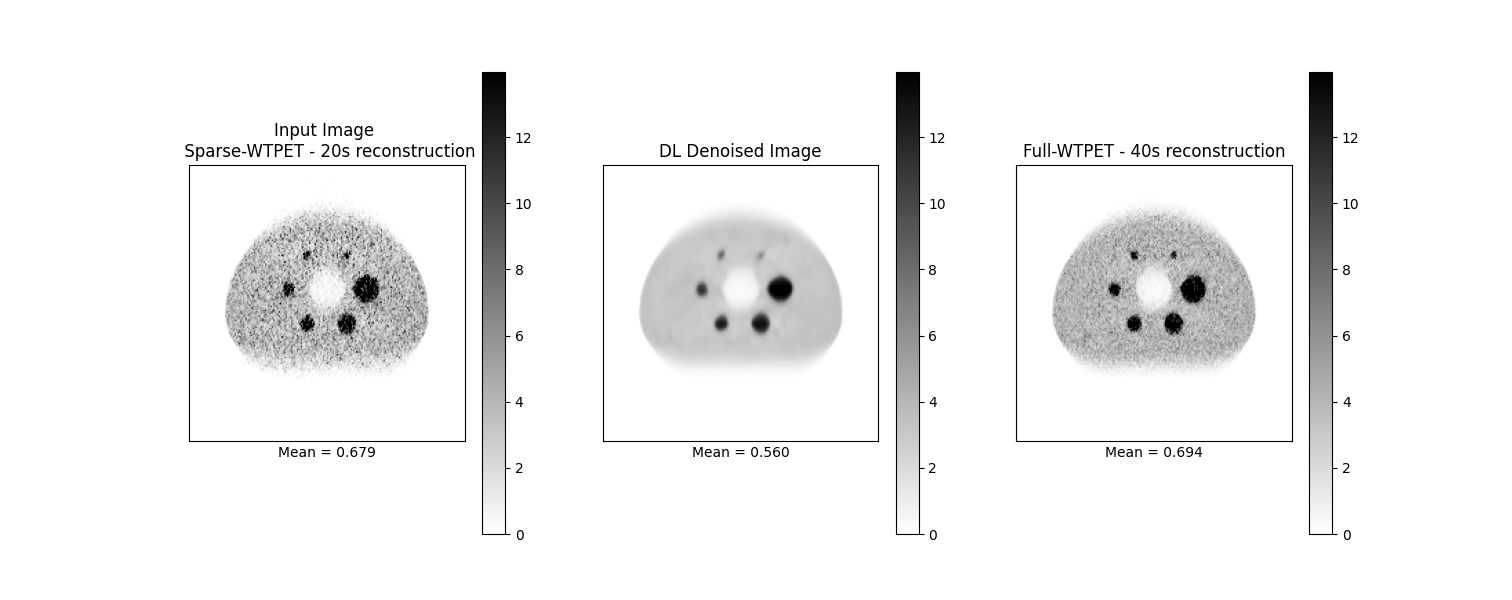 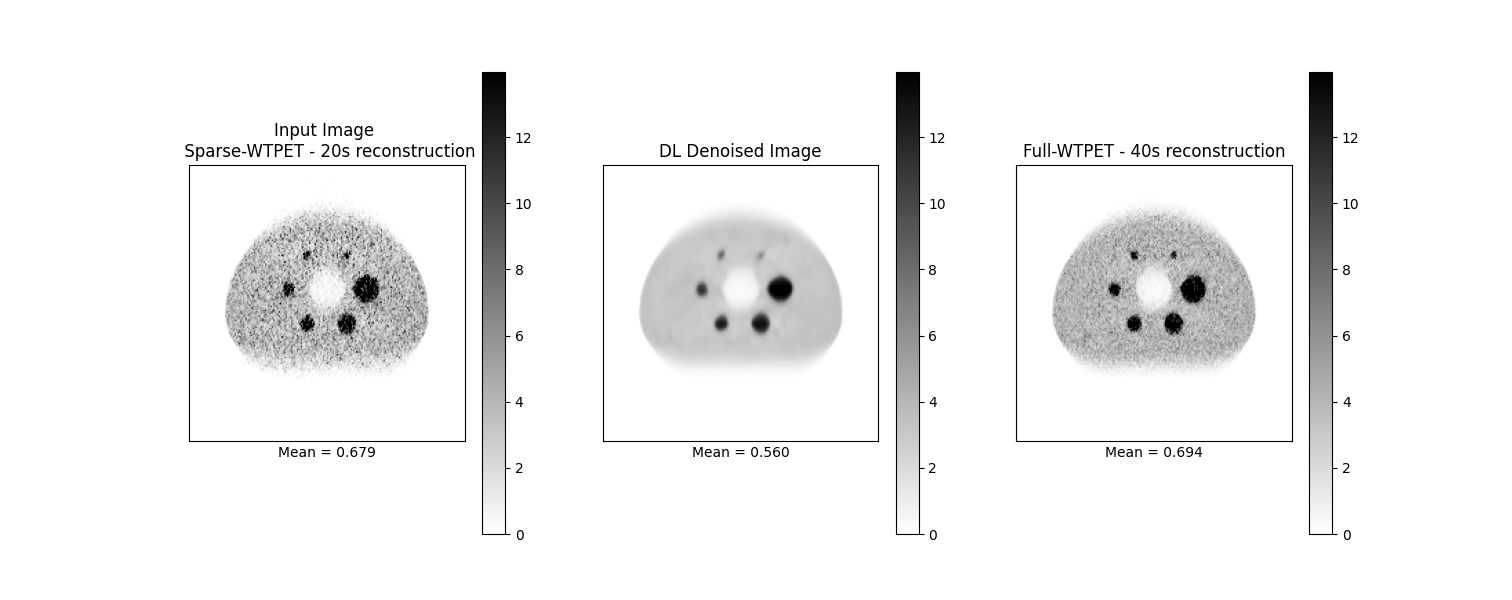 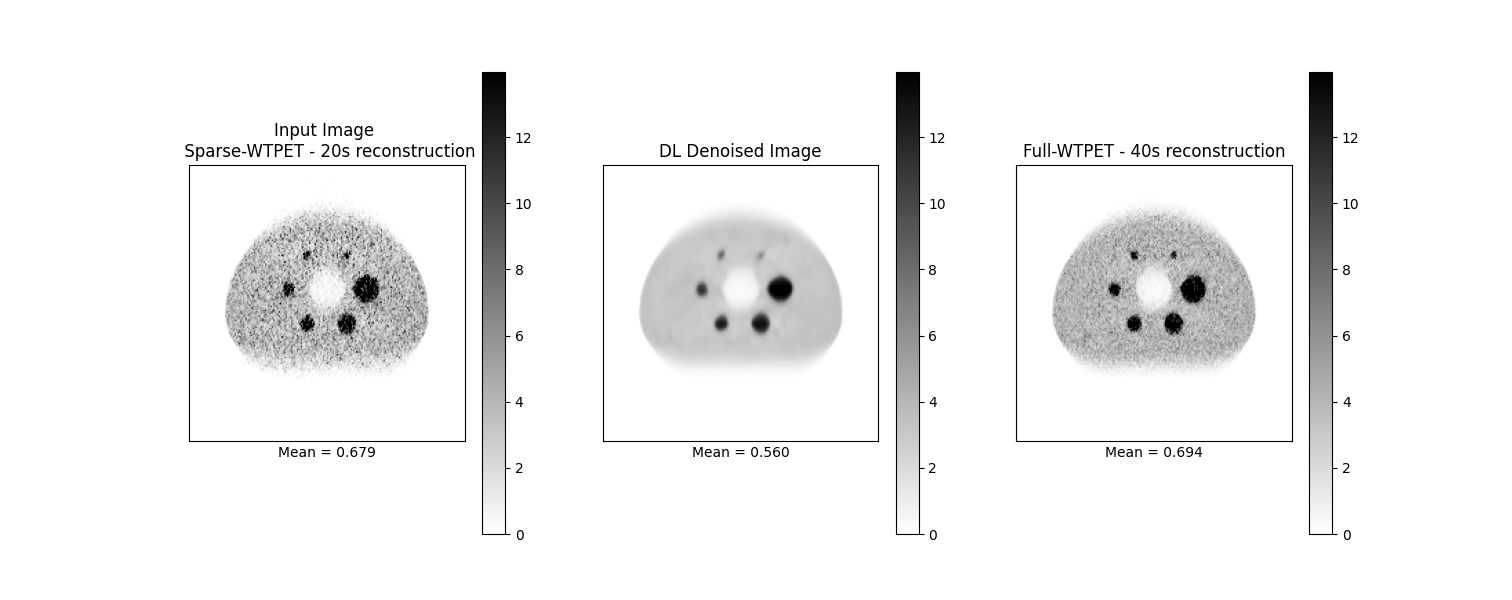 21
40 s simulation
20 s simulation
future work
Train the DL model on realistic data but simulated with the WT-PET sparse/full designs

Optimize the motion of the panels for the sparse WT-PET design to get more statistics and reduce the noise in the brain and leg areas

Evaluate the effect of DL denoising on the spatial resolution of the denoised images
Reminder
AIM: Use deep learning to achieve images of similar quality to the full WT-PET design with data acquired by the sparse design!
22
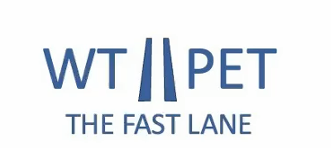 Look out for more presentations!
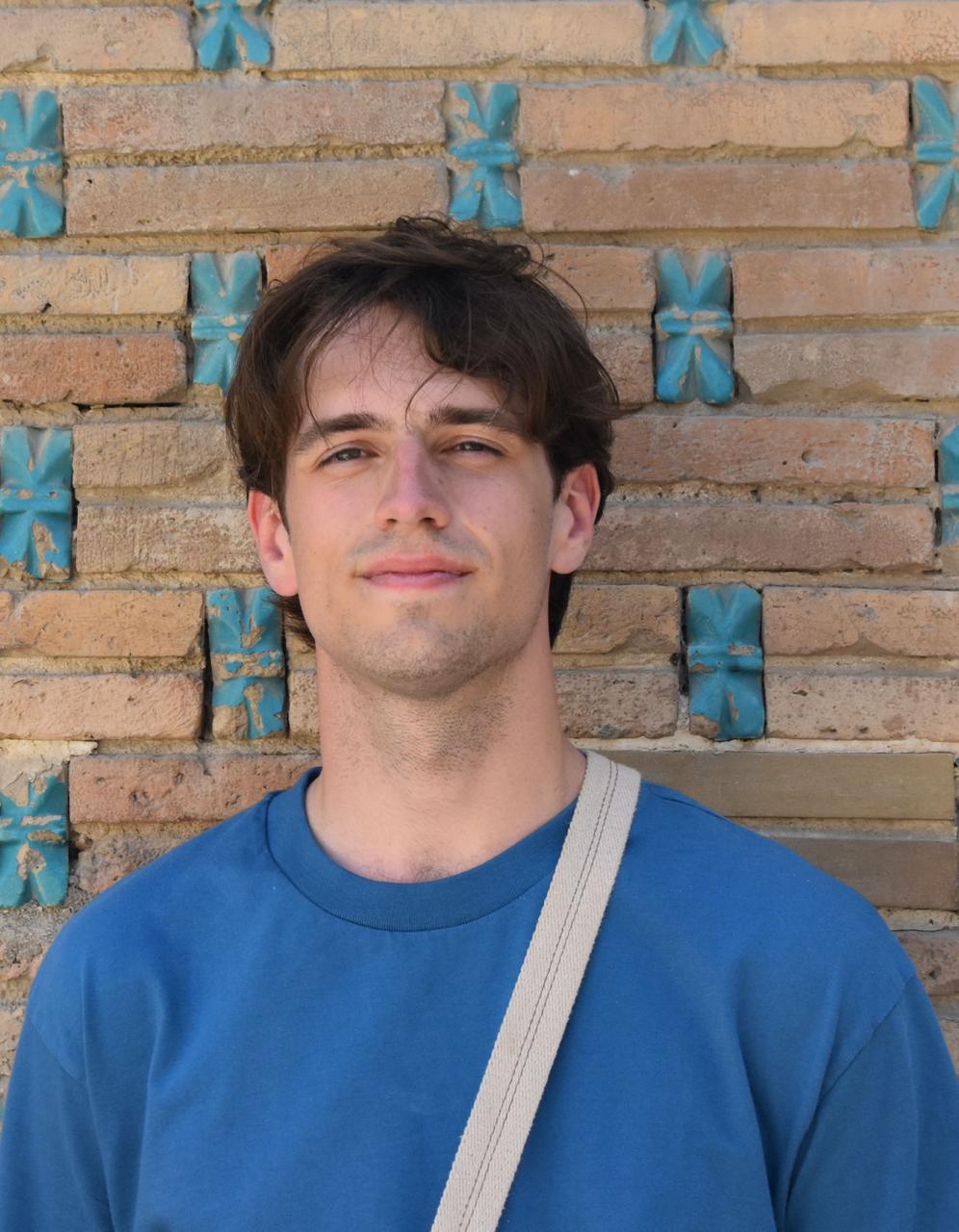 Investigating the Influence of TOF and DOI on Spatial Resolution in Flat-Panel and Cylindrical Total-Body PET
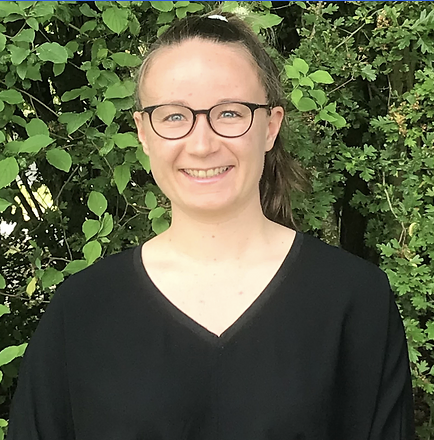 Different Deep Learning Training Strategies for Attenuation and Scatter Correction in PET
Motion analysis of Subjects standing in walk-through total body PET using infrared based localization
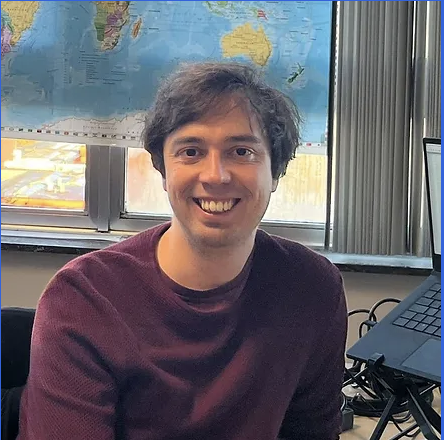 Energy based scatter correction for the Walk-Through PET system
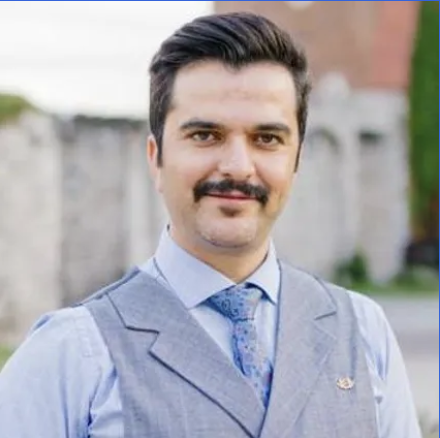 Performance characteristics of multi-mouse imaging on monolithic large flat panel PET
23
Thank you!THE Walk-through PET team
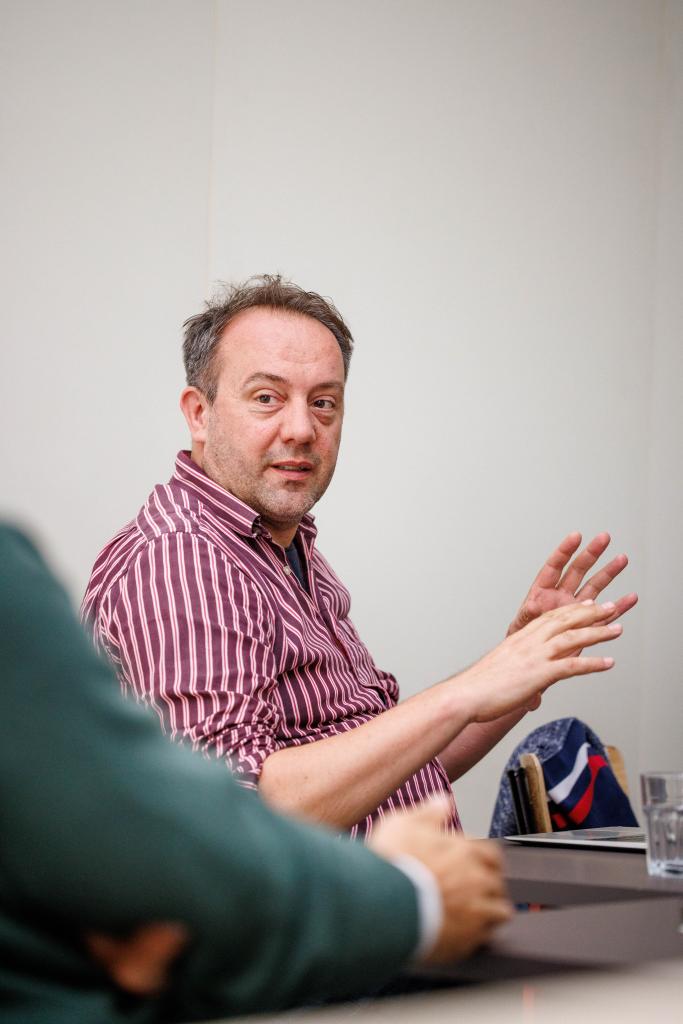 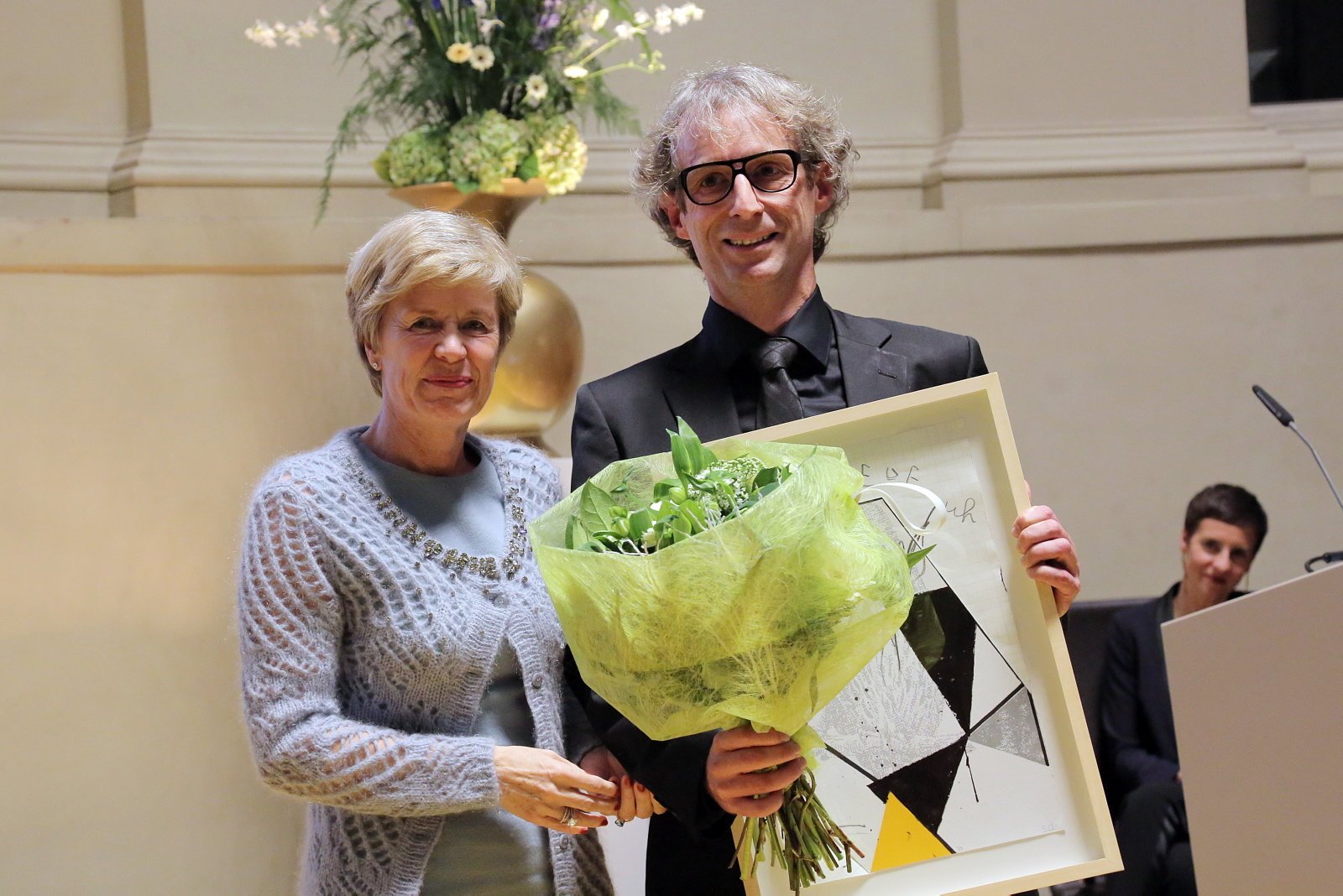 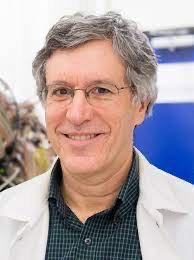 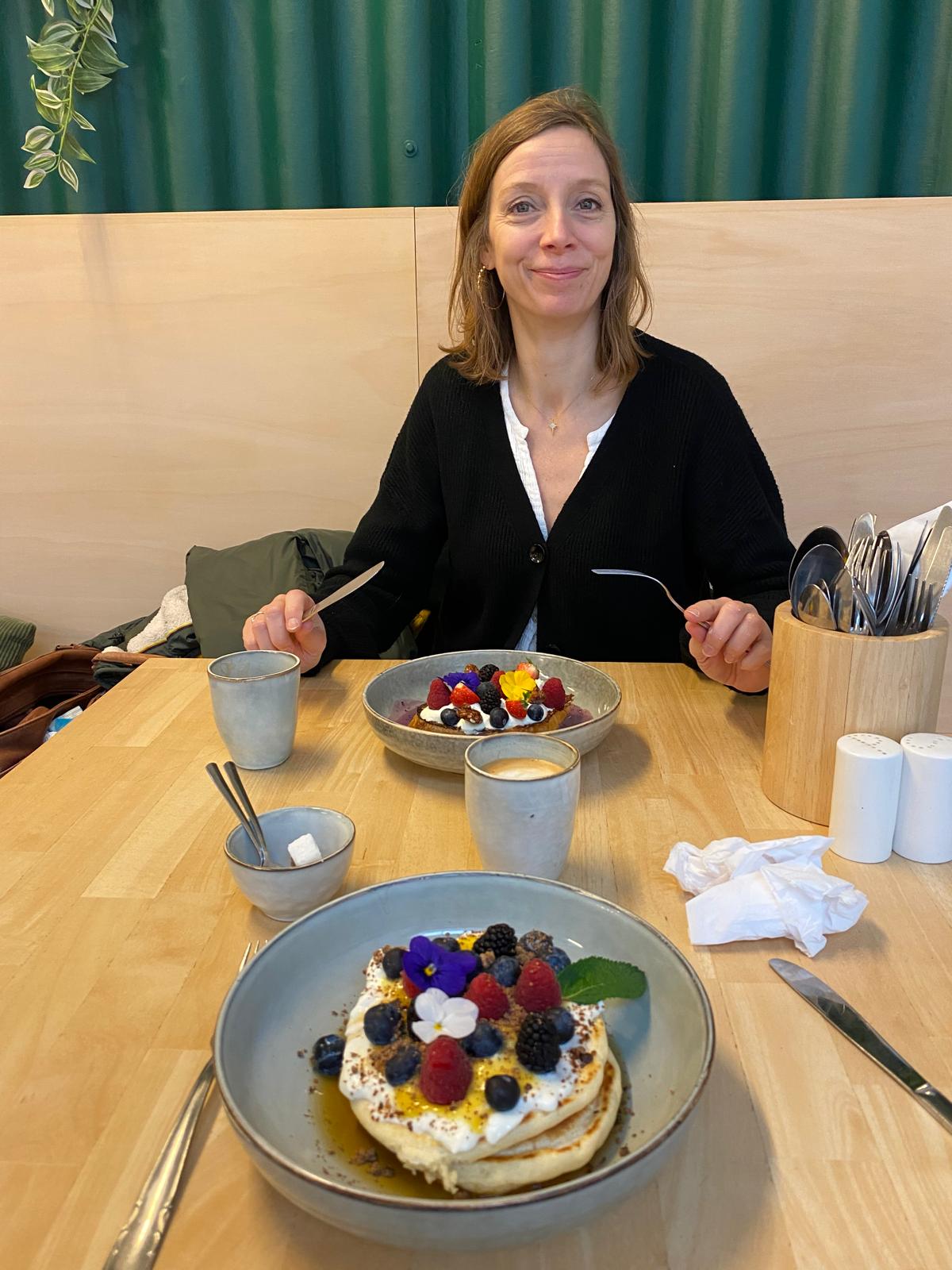 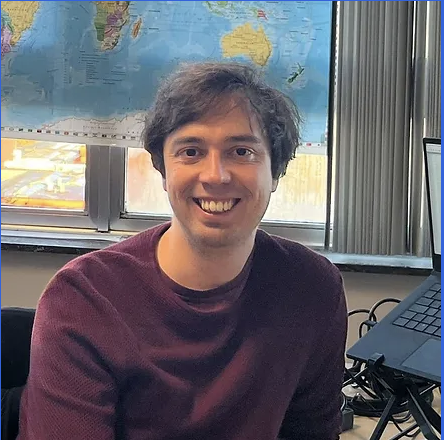 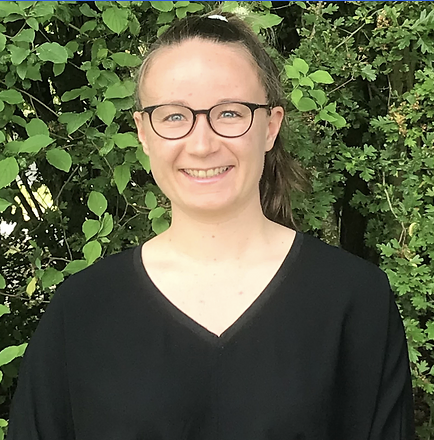 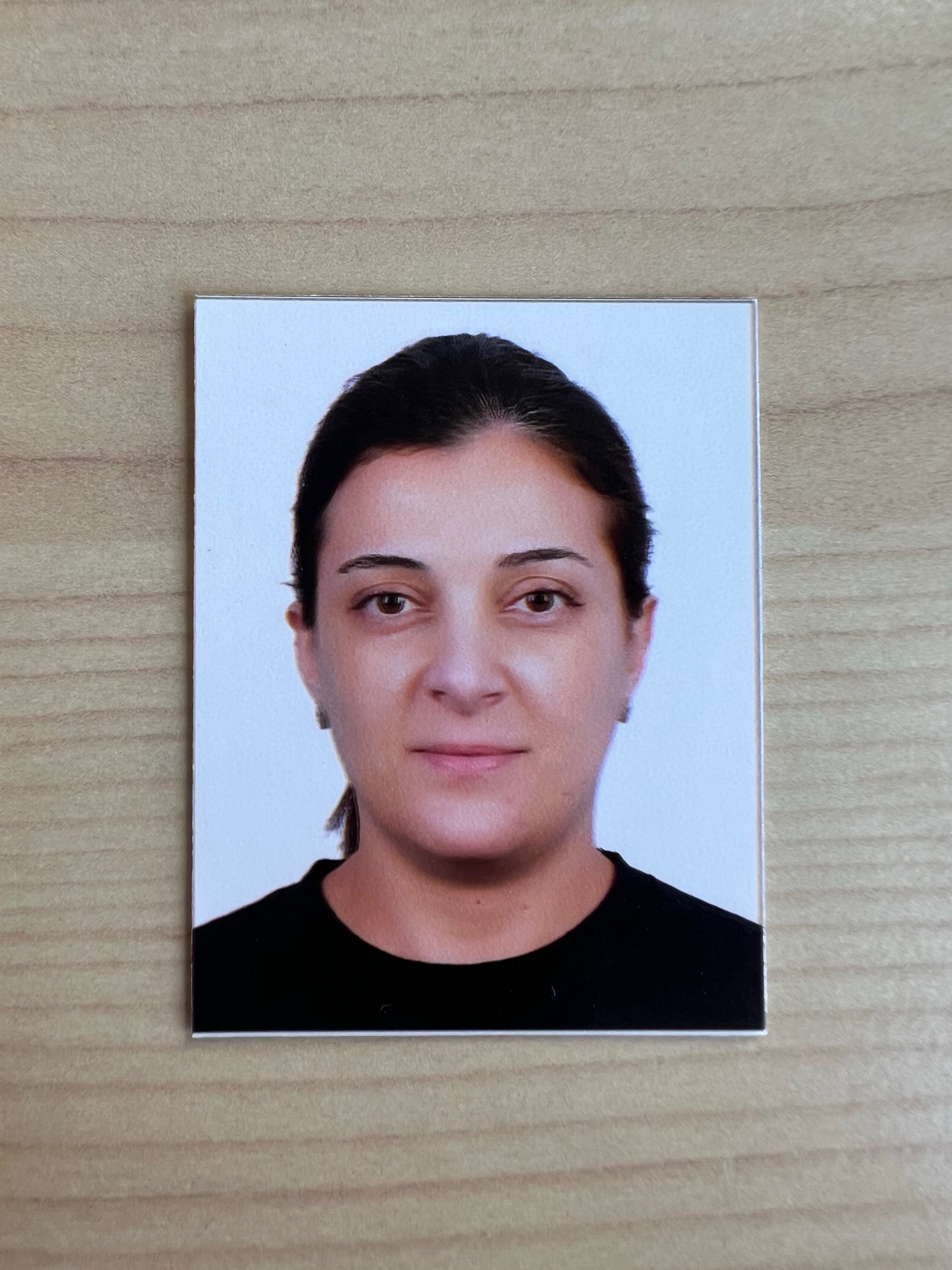 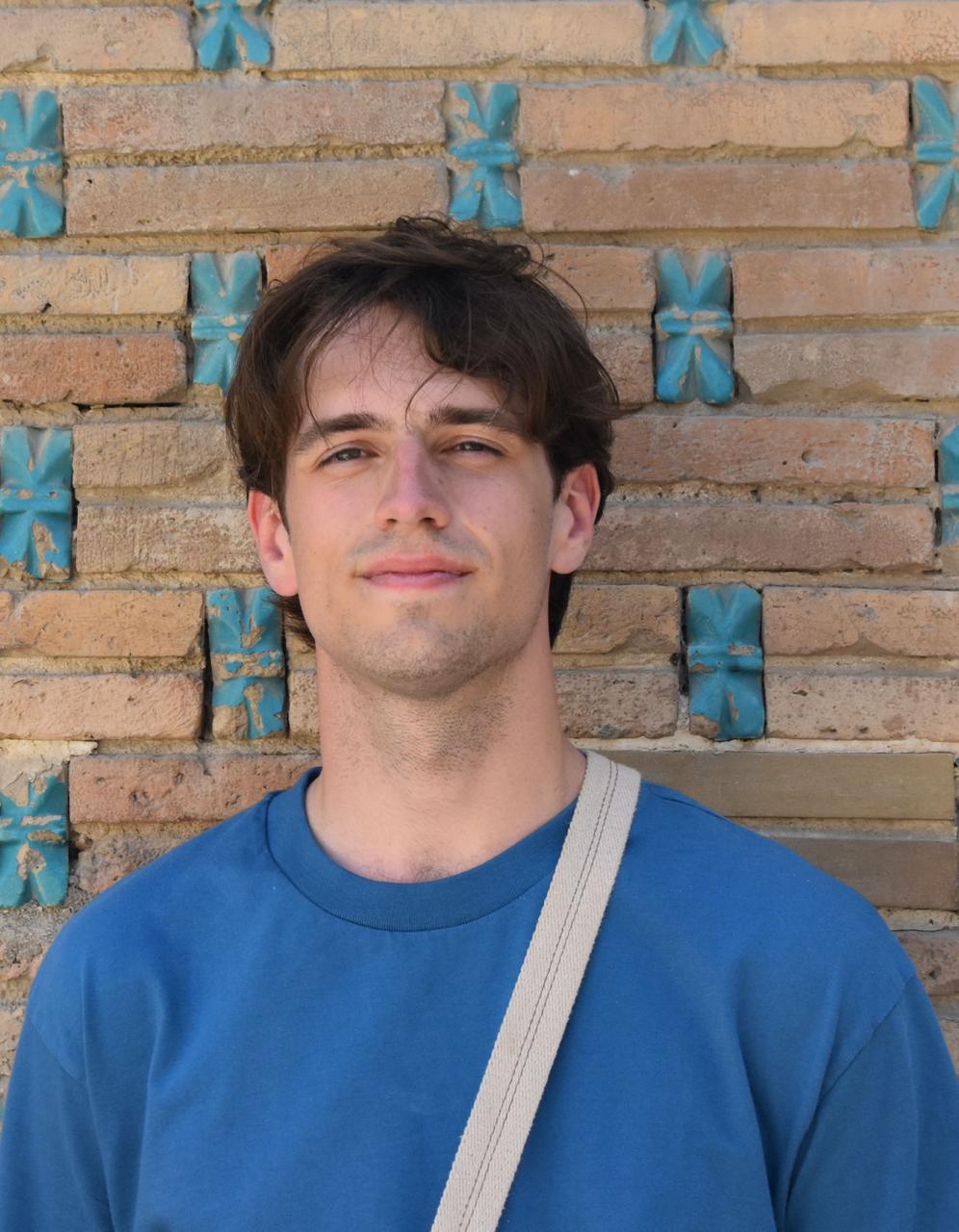 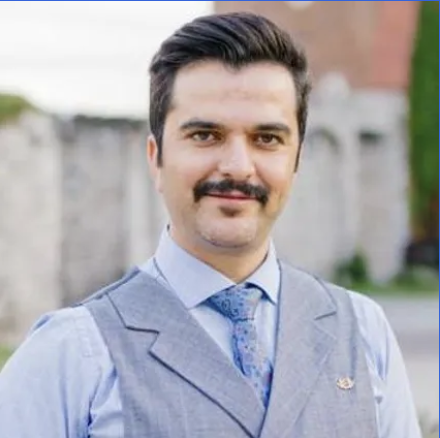 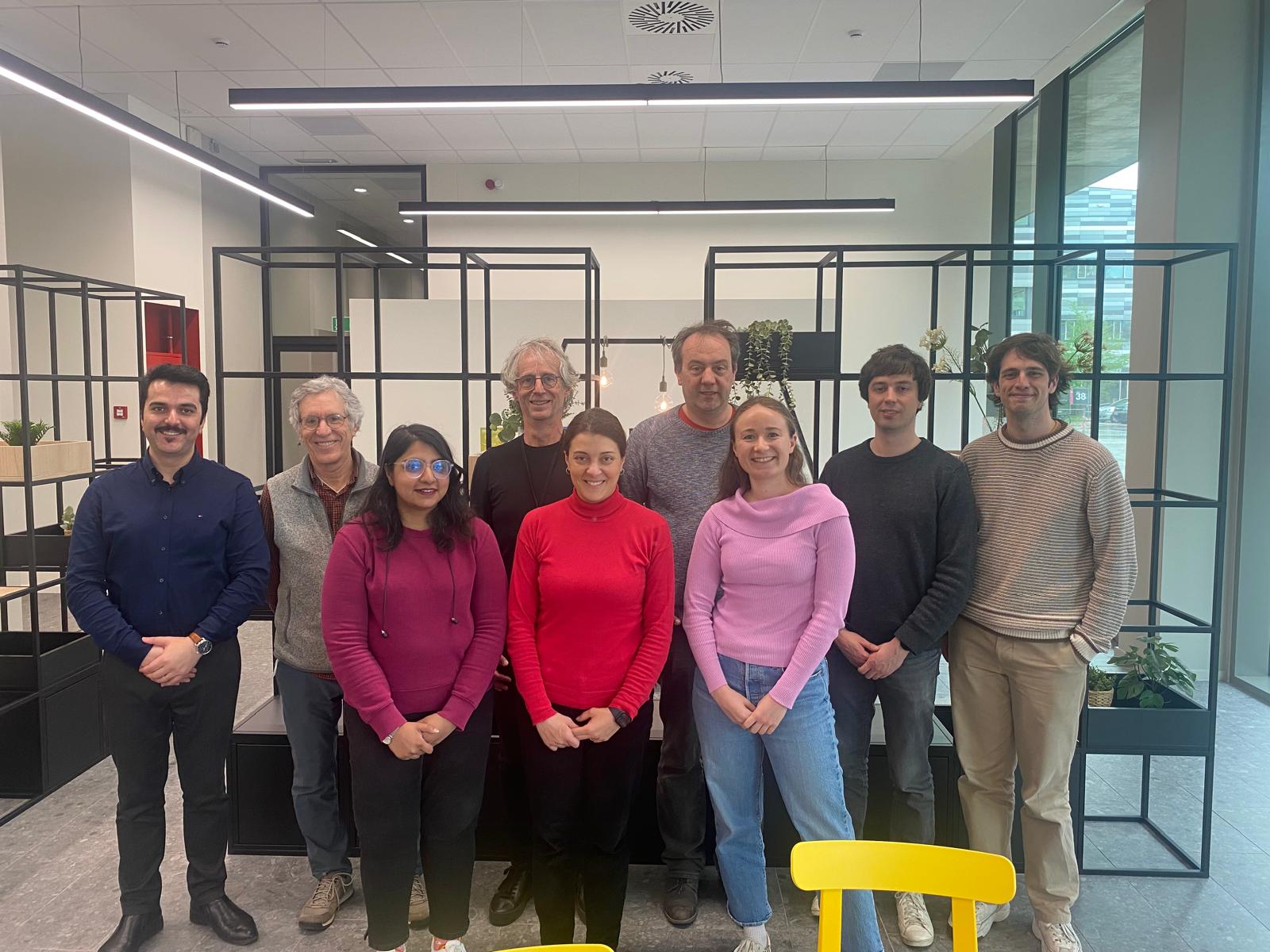 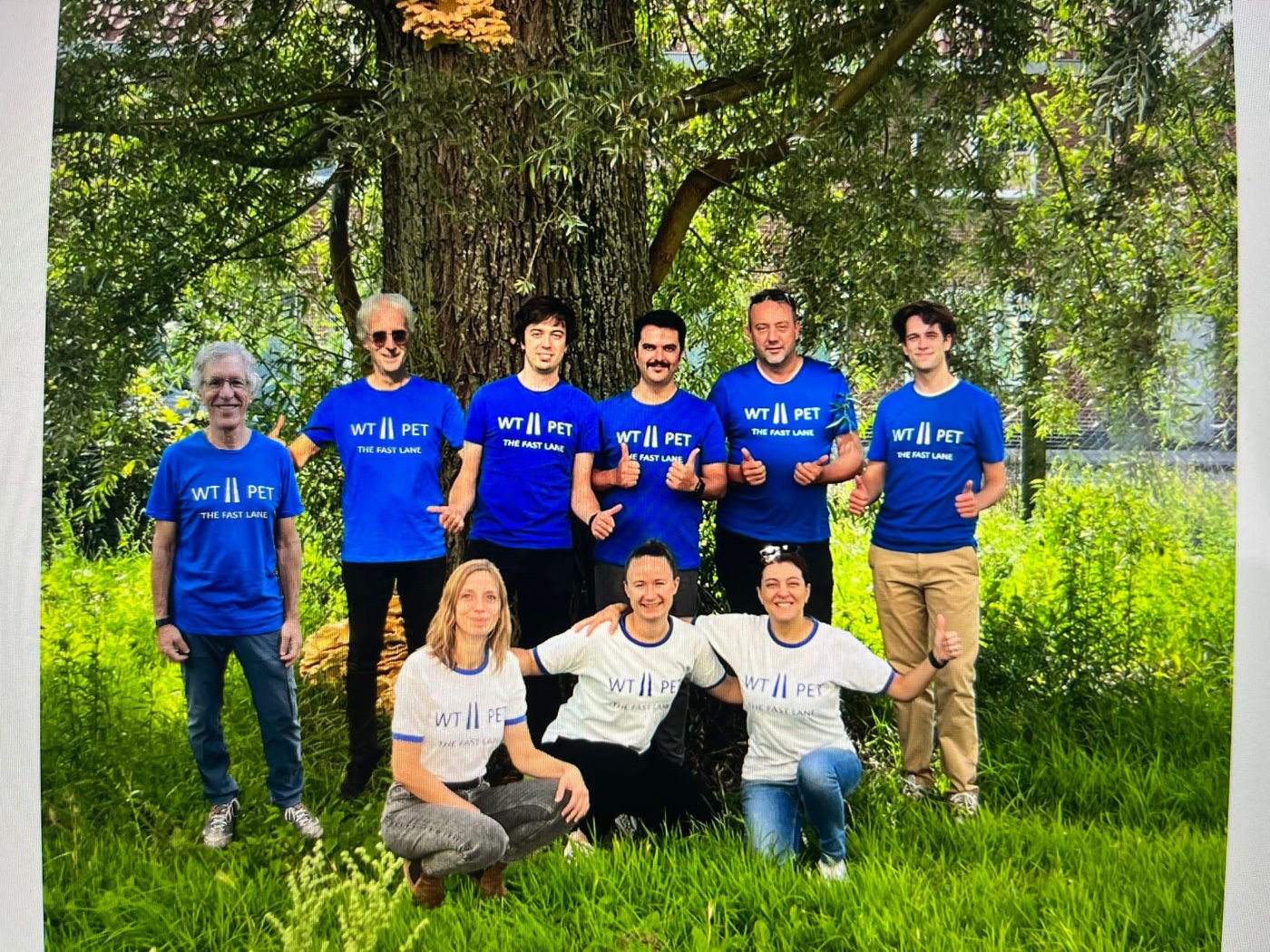 WT-PET.org
24
Back-up slides
25
CT component design
.
.
.
WT-PET
rectangular CT
.
.
.
.
.
.
photon-counting 
line detectors
.
.
.
.
.
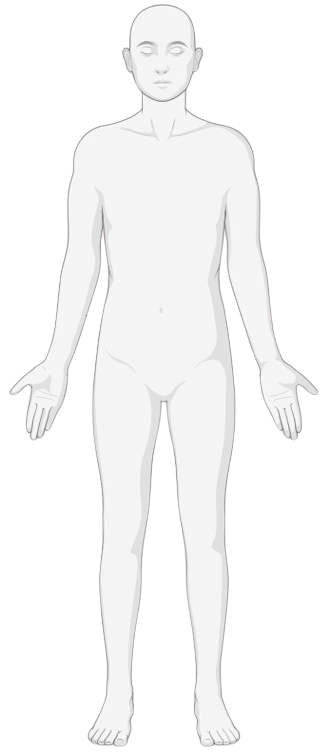 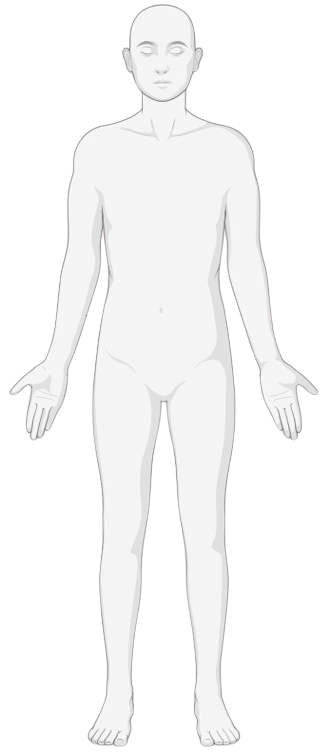 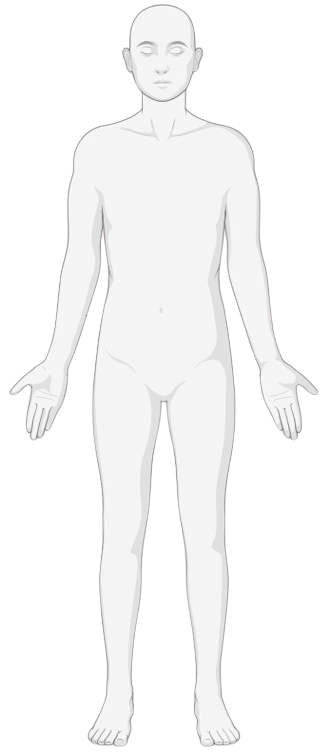 .
.
.
.
.
.
.
.
.
.
.
.
.
.
.
.
.
.
.
.
.
.
.
.
.
.
.
2 CNT source arrays
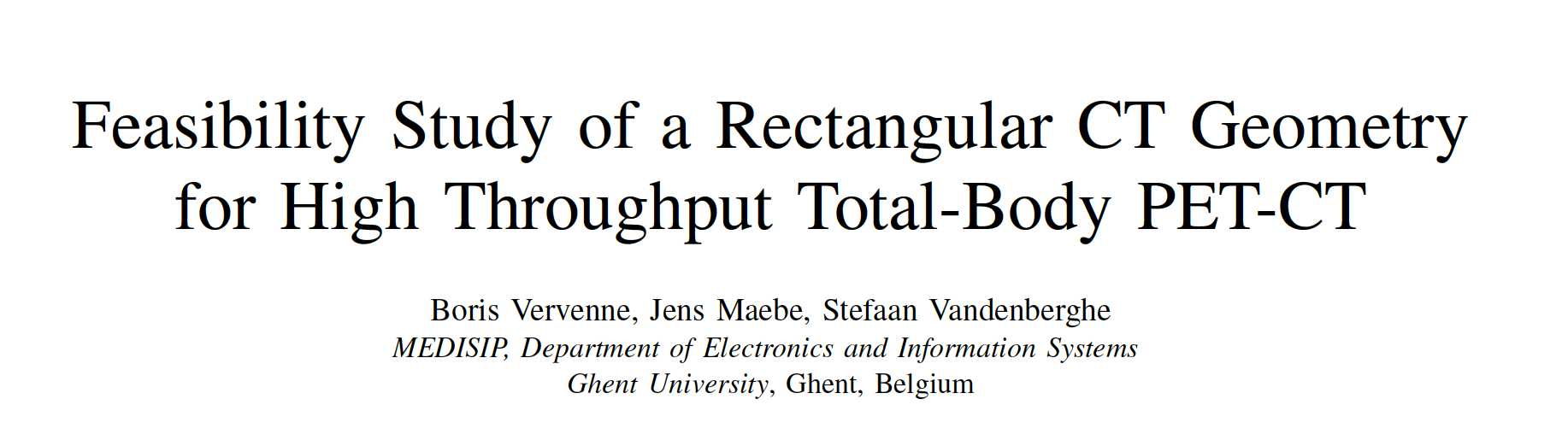 26
CT-meeting – August 2024
Bamberg, Germany
Training details
Loss function: Mean Absolute Error 

Optimiser: Adam

Learning rate: 1e-4

2D slices along three views
27
Training of the network on xcat data
28